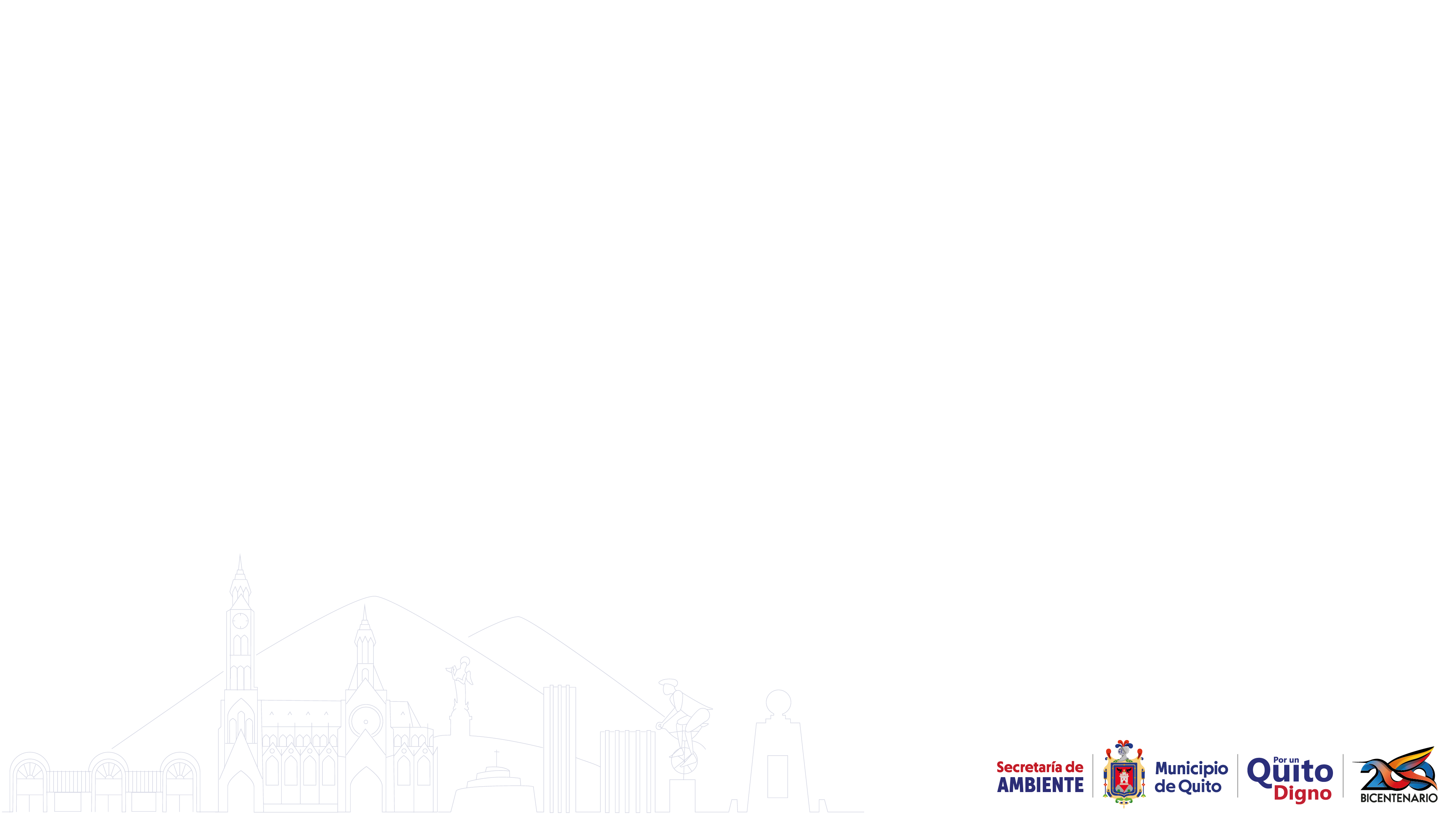 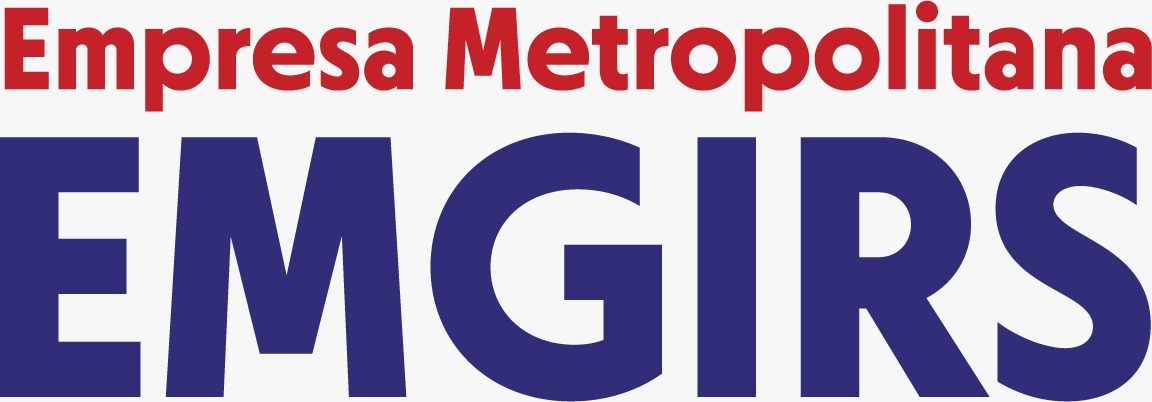 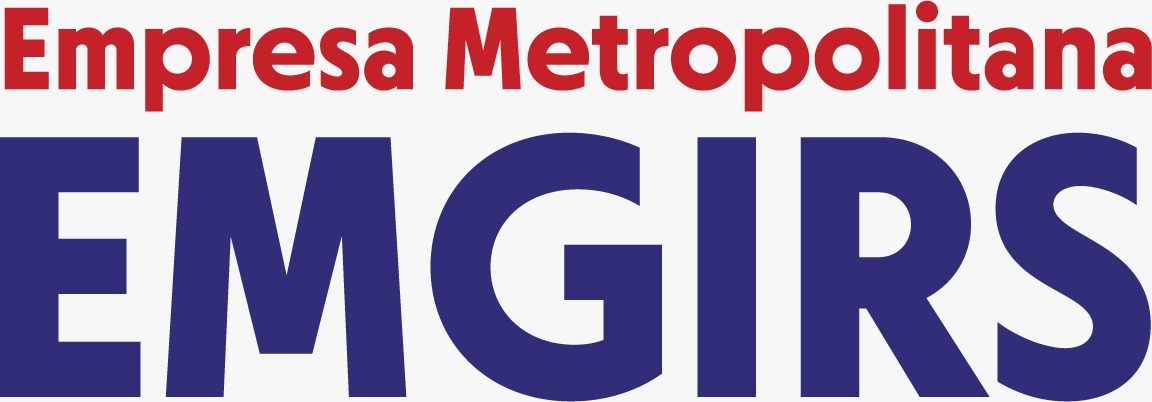 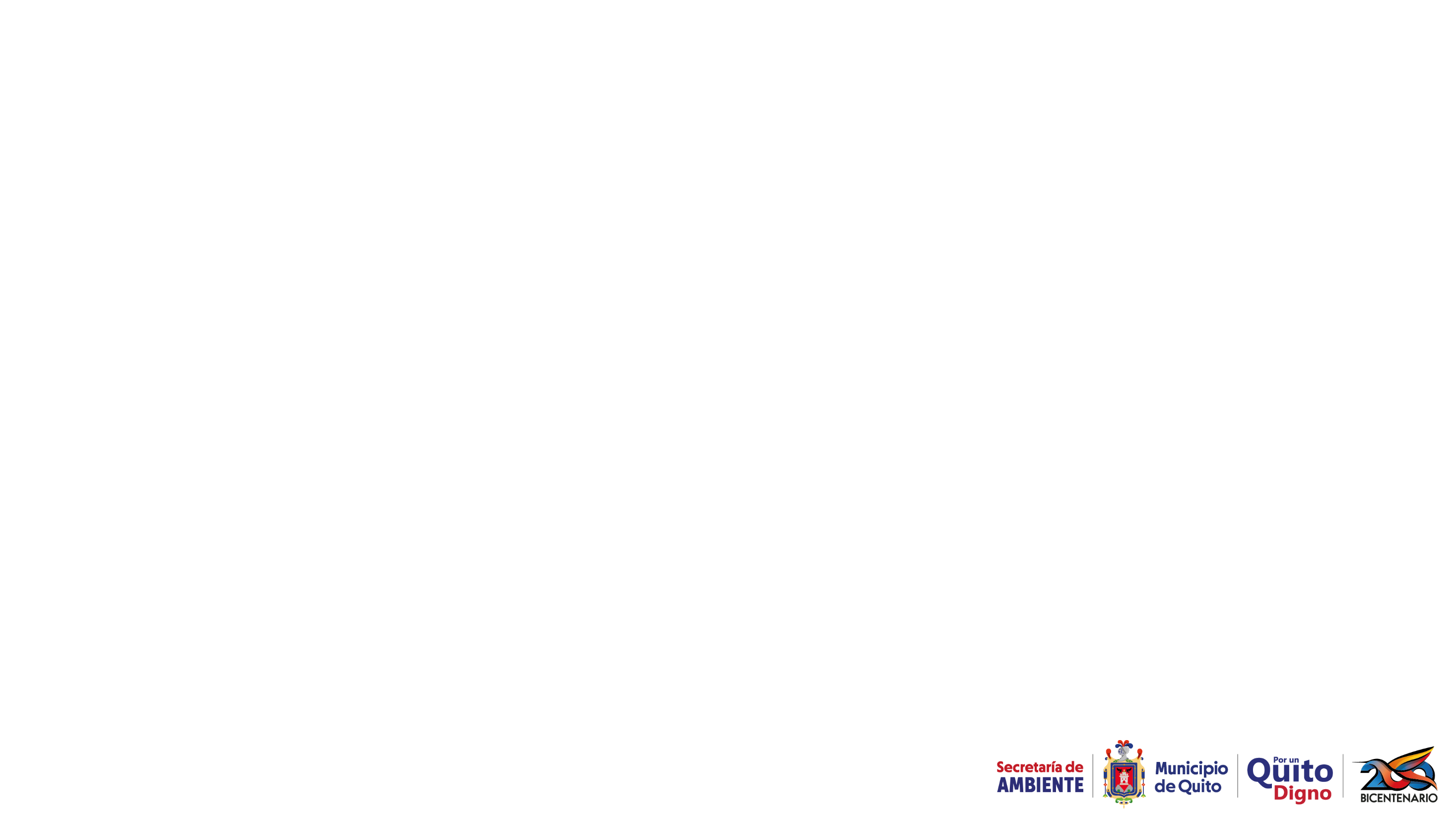 INFORME
EMGIRS-EP

MARZO 2022
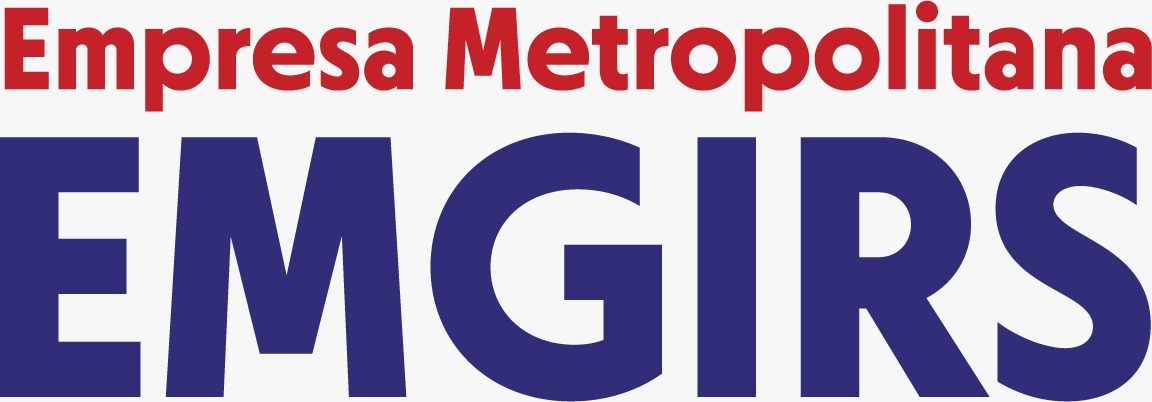 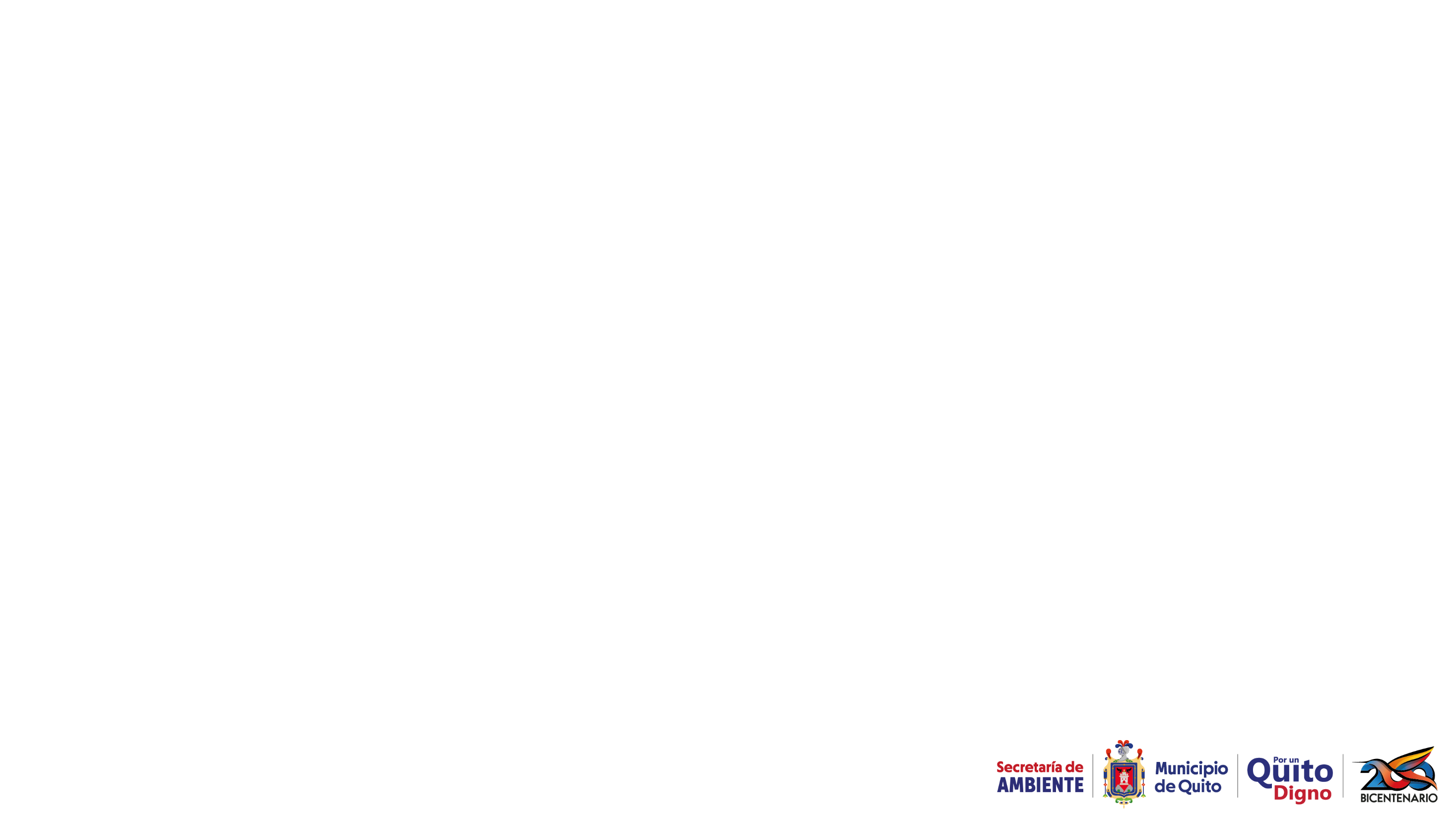 CUBETO 10
15 JULIO 2020
INICIO 
PROCESO
PRECONTRACTUAL
Inicio proceso precontractual licitación construcción Cubeto 10
Firma del convenio: 25/08/2020
Fin del convenio: 08/02/2021
Inicio operación: Abril 2021
Fin operación: Diciembre 2021
Volumen dispuesto: 511.520 Ton
CONSTRUCCIÓN 
 Y OPERACIÓN
la Comisión remite a GG la recomendación de adjudicación LICO-EMGIRS-002-2020.
la Gerente General EMGIRS-EP solicitó se sirva determinar si la EPMMOP, se encuentra en capacidad técnica, económica, y operativa para ejecutar el proyecto mencionado.
EPMMOP responde que existe la capacidad para realizar la construcción Cubeto 10.
21 AGOSTO 2020
ANÁLISIS
COMISIÓN
TÉCNICA
Trabajos de mantenimientos que incluyen revisión, inspección de:
Sistemas de recolección de lixiviados,
Cunetas de pie de talud, 
Cobertura final en la capa superior del cubeto; para la conducción técnica del lixiviado y evitar la filtración de aguas lluvias.
MEDIDAS
ADOPTADAS
24 AGOSTO 2020
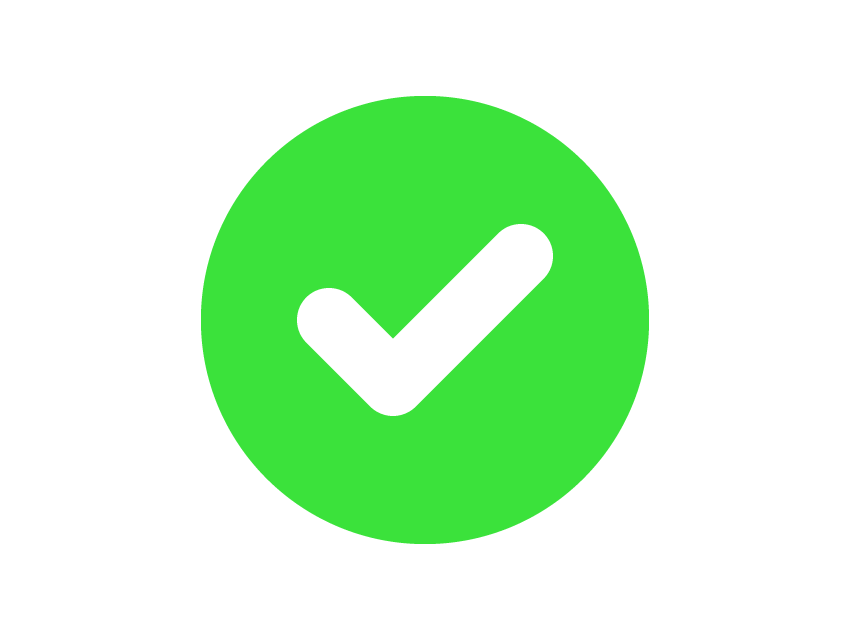 Gerencia General con Resolución Nro. EMGIRS-EP-GGE-CP-2020-030 declara desierto el proceso LICO-EMGIRS-002-2020.
DECLARACIÓN
DESIERTO
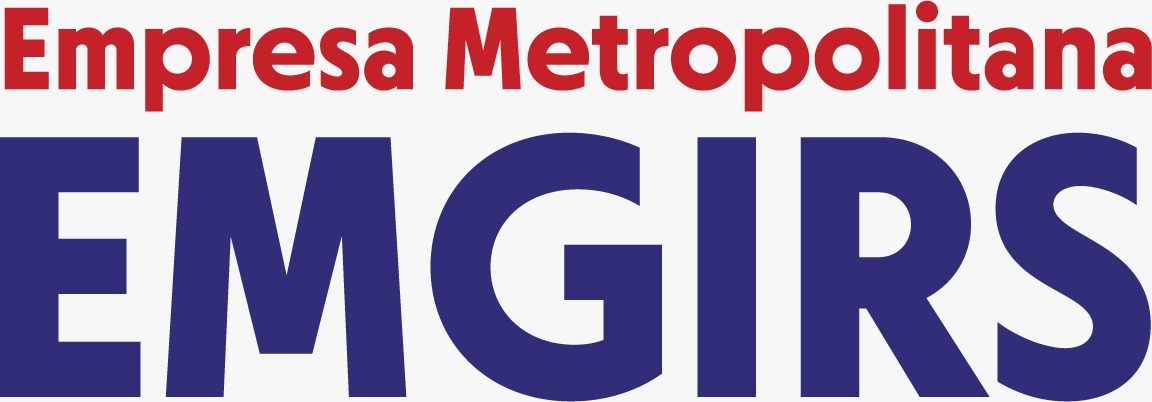 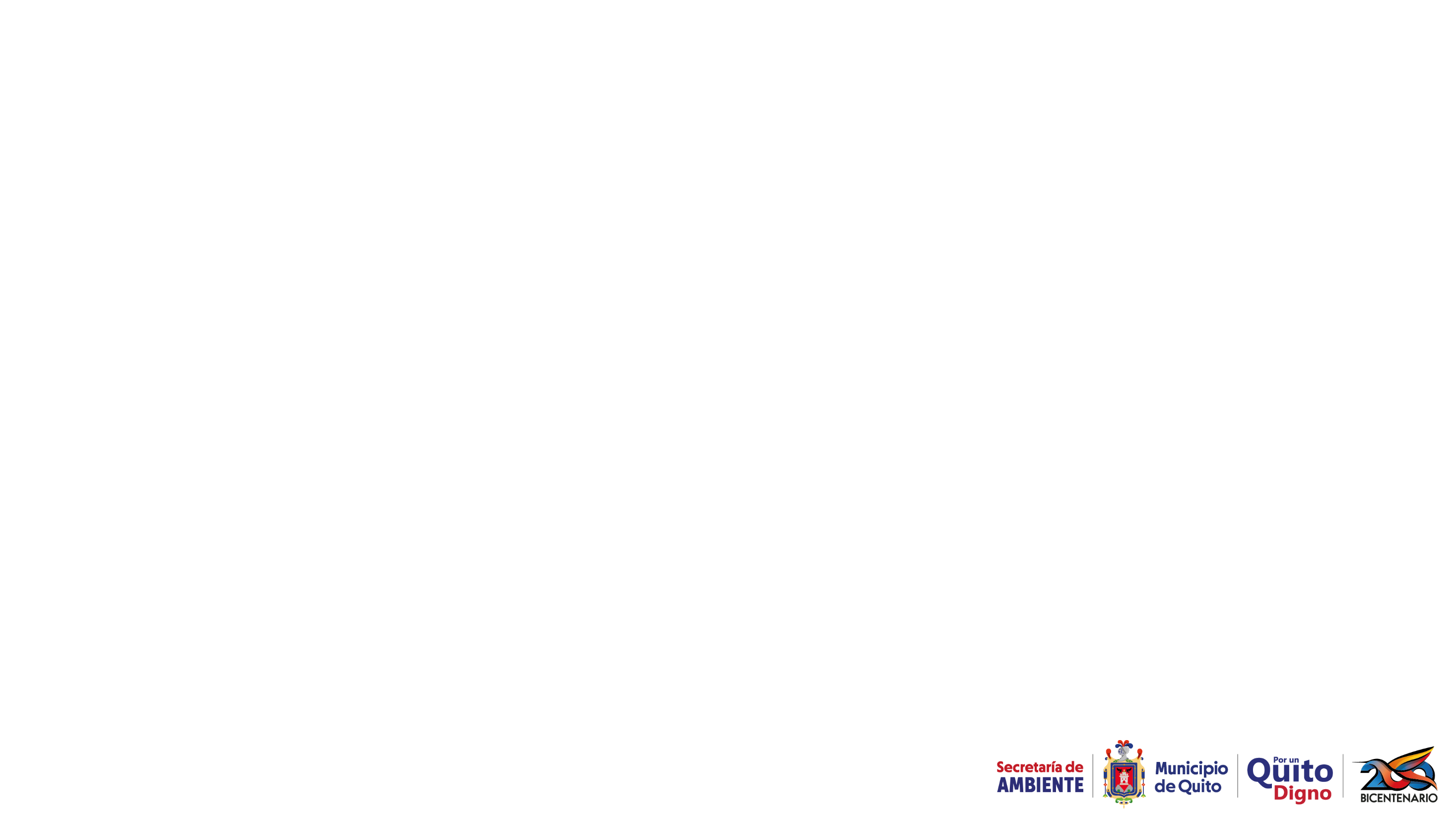 CUBETO 10
18 de mayo de 2021, el Concejo Metropolitano de Quito solicitó al Colegio de Ingenieros Civiles de Pichincha, que realice de manera gratuita, la designación de un equipo conformado por profesionales en las diferentes áreas, a fin de que realice una auditoría técnica sobre la construcción del Cubeto 10.
19 julio de 2021, CICP no cuenta con la información e informan que se encuentra ilegible.
23 diciembre 2021, EMGIRS remitió la documentación solicitada por CICP. 
Hasta el momento no se ha recibido ningún pronunciamiento
COLEGIO DE
INGENIEROS
DE 
PICHINCHA
01 de Junio de 2021 EMGIRS solicita a CGE el inicio de examen especial en las etapa previa, precontractual, contractual y de ejecución.
18 de octubre 2021: CGE notifica el inicio de examen especial.
04 de marzo de 2022: Se realiza lectura borrador de resultados provisionales. 
Nos encontramos a la espera del informe final.
CONTRALORIA
GENERAL
DEL ESTADO
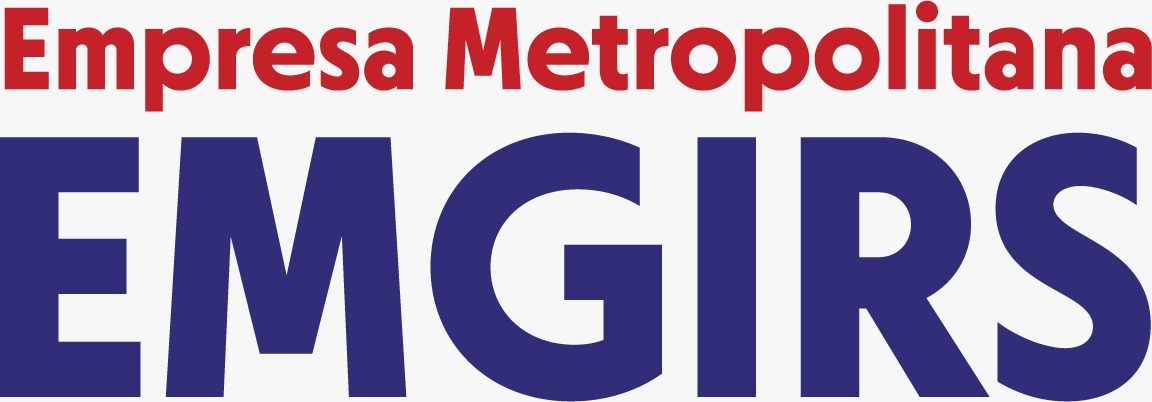 CUBETO 11
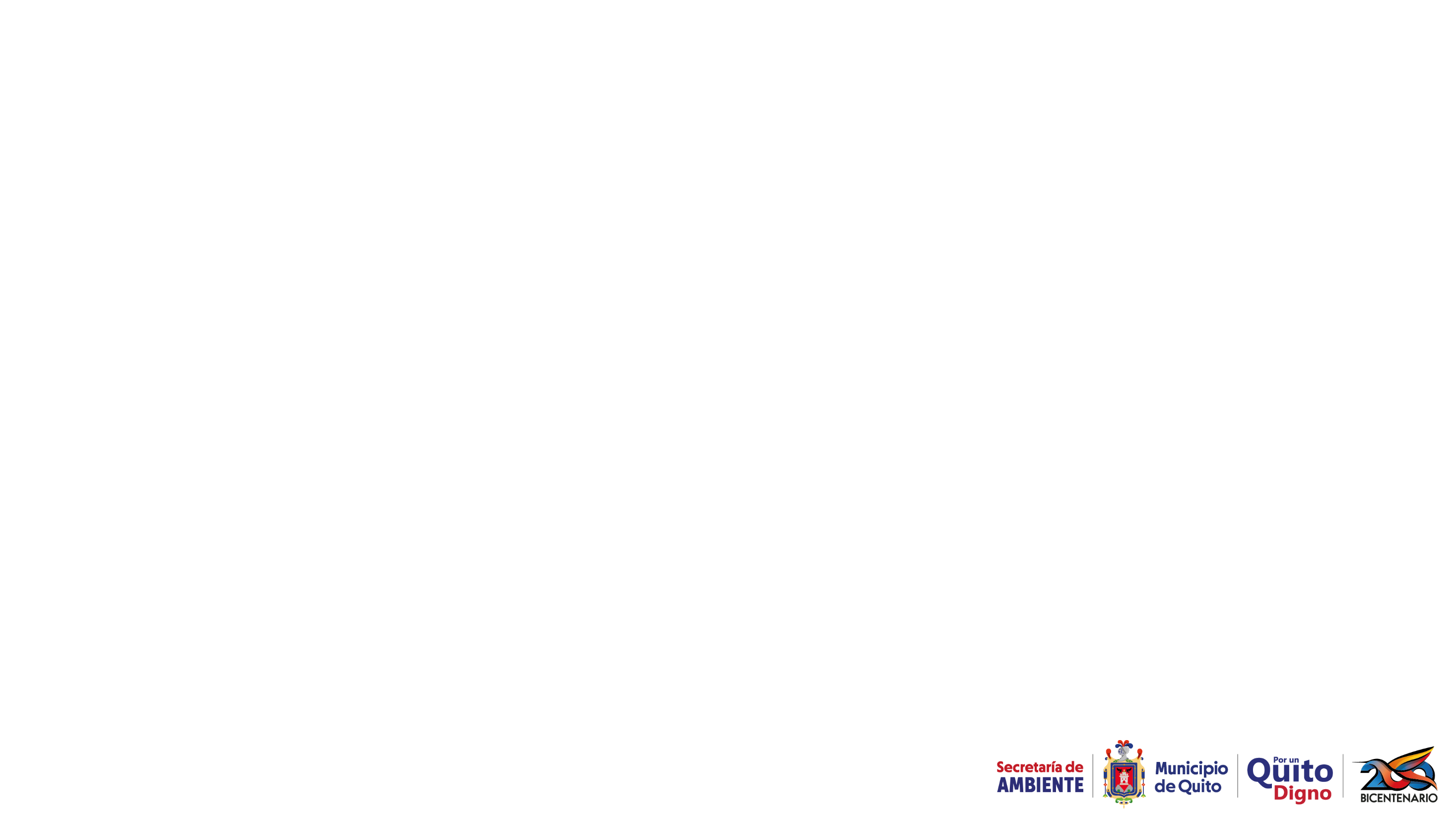 2022
2021
PROCESOS 
FALLIDOS
 ESTUDIOS 
CUBETO 11
PLAN DE DISPOSICIÓN FINAL
DISPOSICIÓN
ACTUAL
RESIDUOS
2022 - 2023
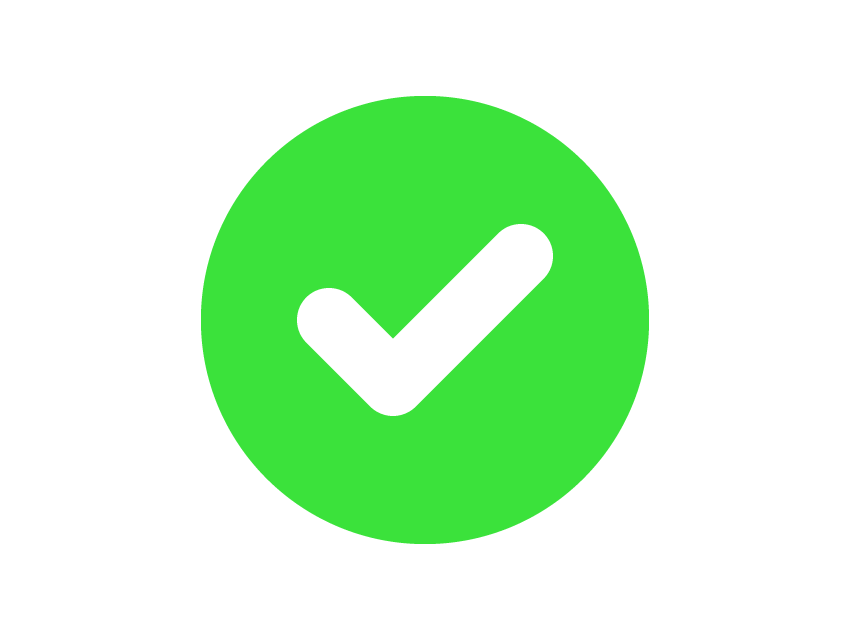 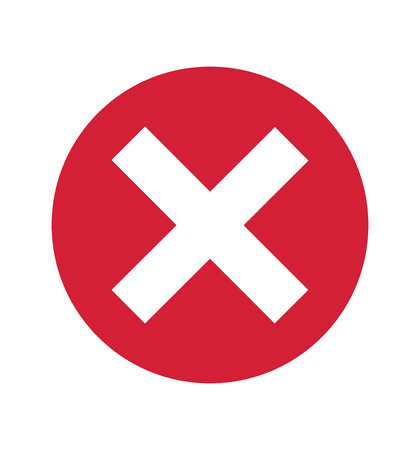 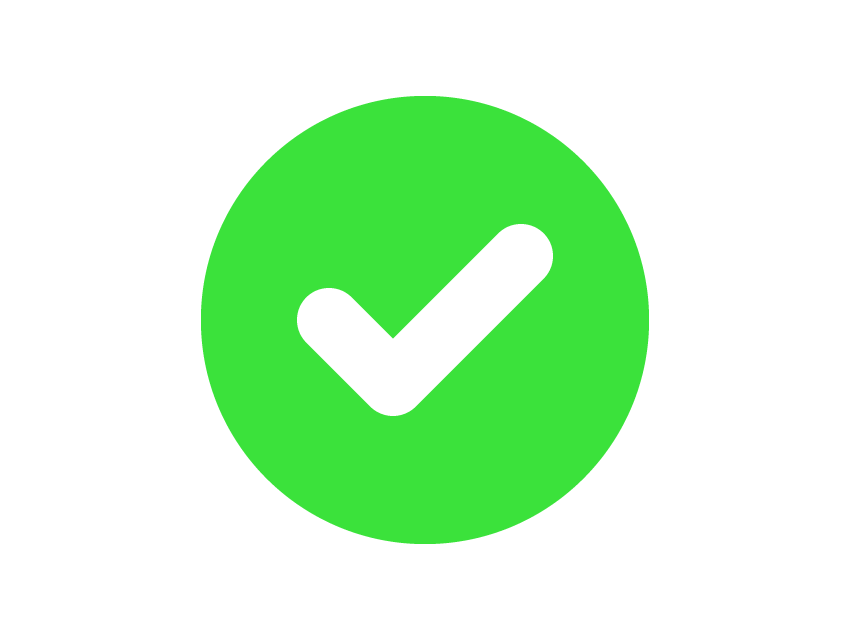 ÁREAS APROVECHABLES
CRONOGRAMA
31 de agosto 2021 ( No se presentaron ofertas)
11 de noviembre 2021 (Oferentes no cumplieron con los requisitos)
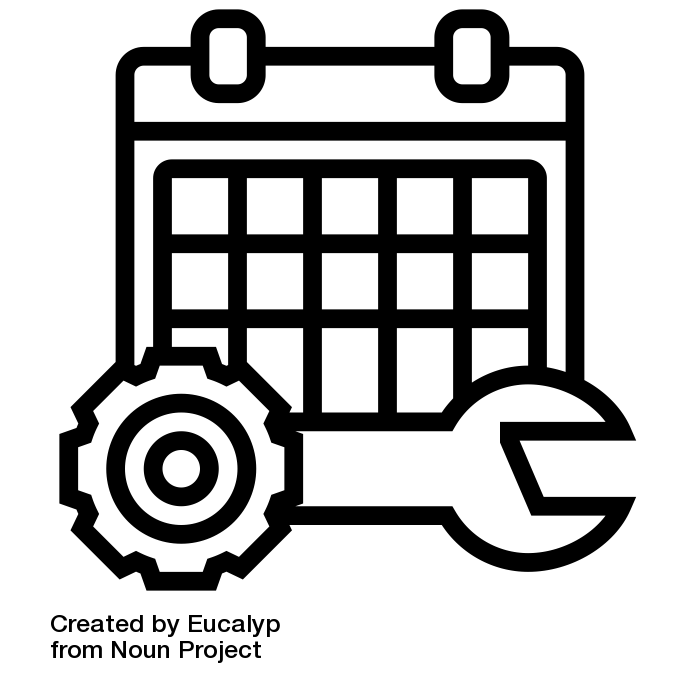 2023
MAR
NOV
ABRIL
AGO
Inicio 
construcción 
cubeto 11
Finalización construcción 
cubeto 11
Entrega de  productos
Inicio proceso contractual
Construcción cubeto 11
Adjudicación consultoría
Cubeto 11 y domo final Cubero 11
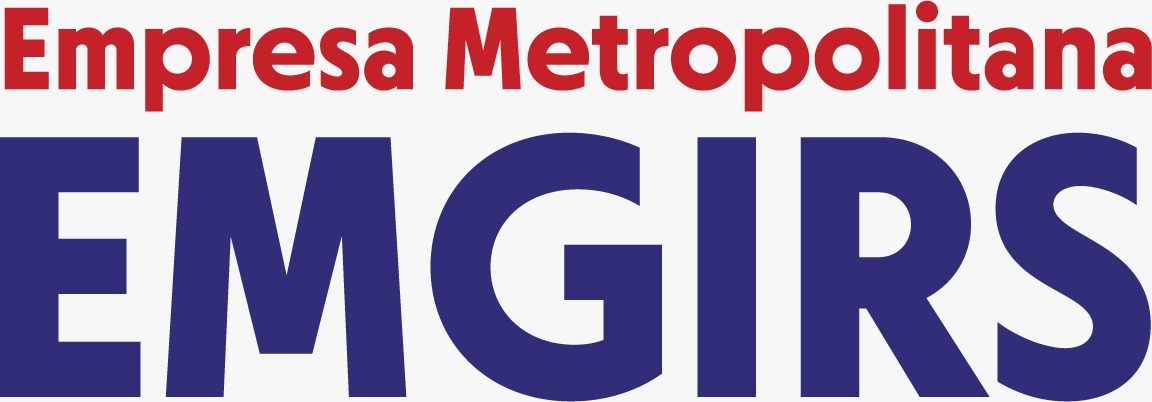 PLAN DE DISPOSICIÓN
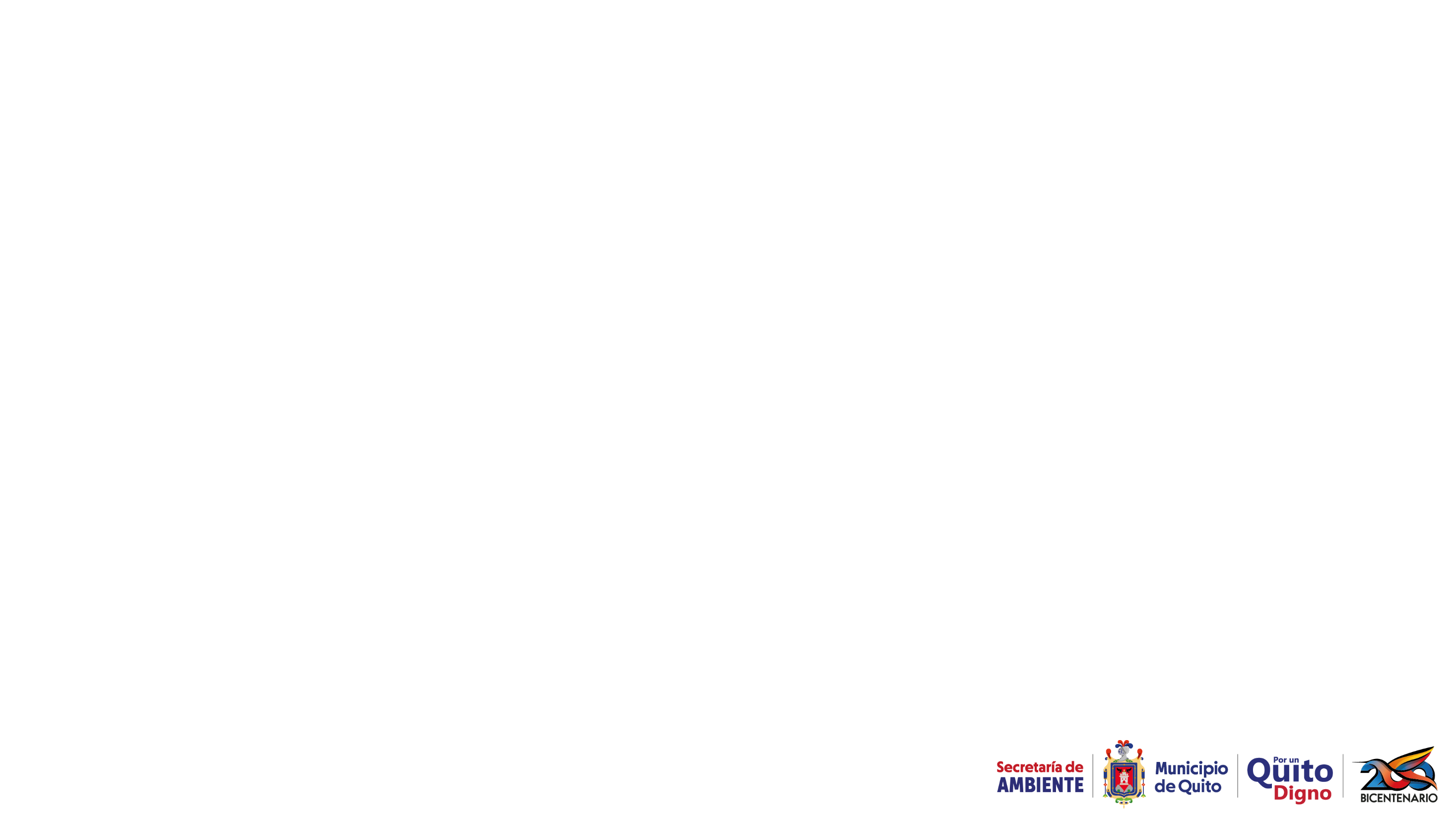 2023
MARZO
ABR
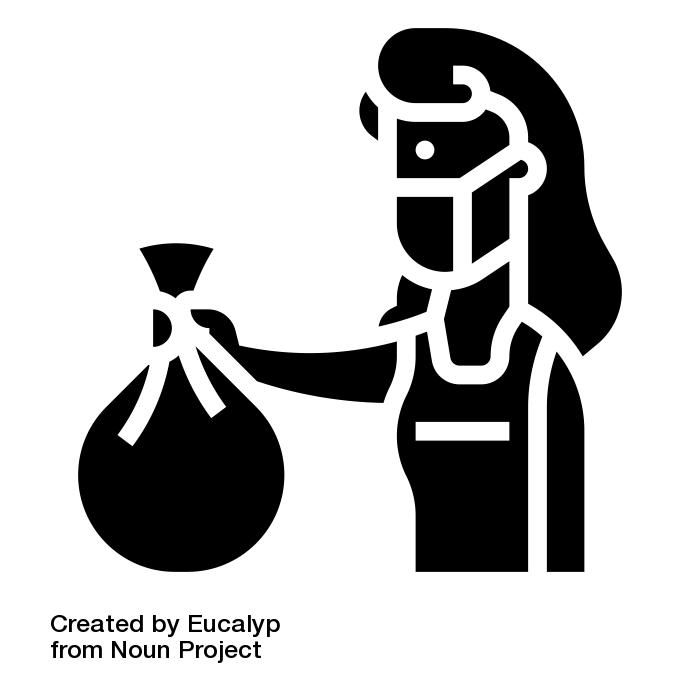 JUL
AGO
ENE
NOV
MARZO
JUN
SEP
Disposición zonas estables determinadas por estudio de estabilidad
Disposición de RSU
Cubeto 11
Vida útil 1 año 6 meses
Espacio de disposición final
Disposición-Declaratoria de Utilidad Pública
MARZO
MAY
JUL
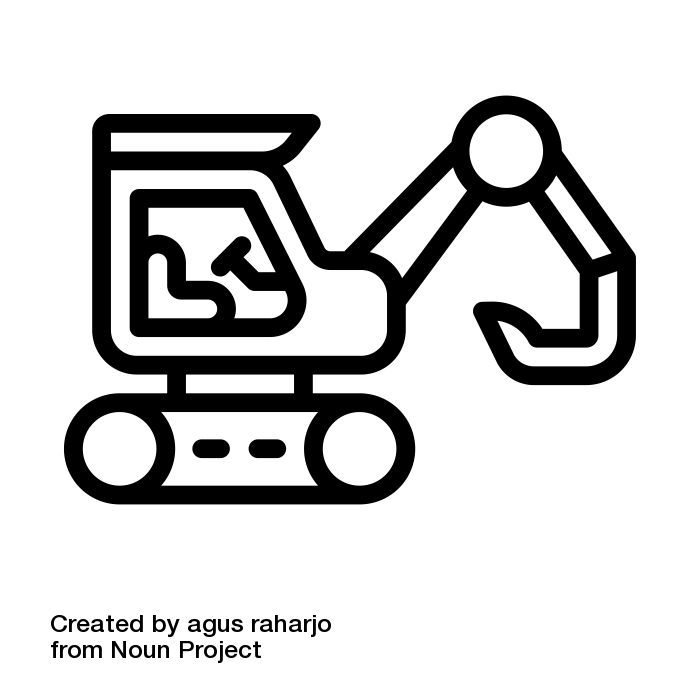 Estabilidad
 sistema de taludes
 y Terraplenes
Firma de 
Contrato
Entrega de 
Productos
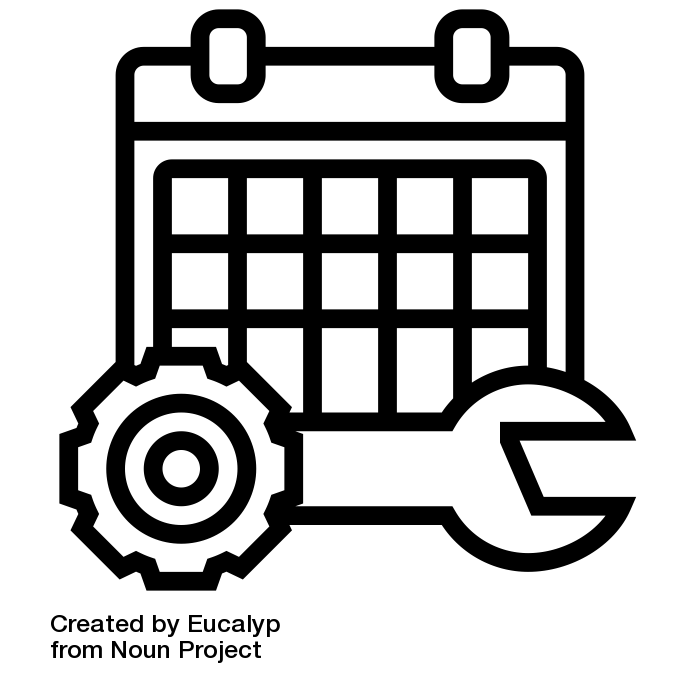 MARZO
JUN
SEP
OCT
MAR
Inicio 
construcción
Fin
construcción
Utilidad Pública Terreno colindante
Disposición de RSU
2023
MAR
NOV
ABRIL
AGO
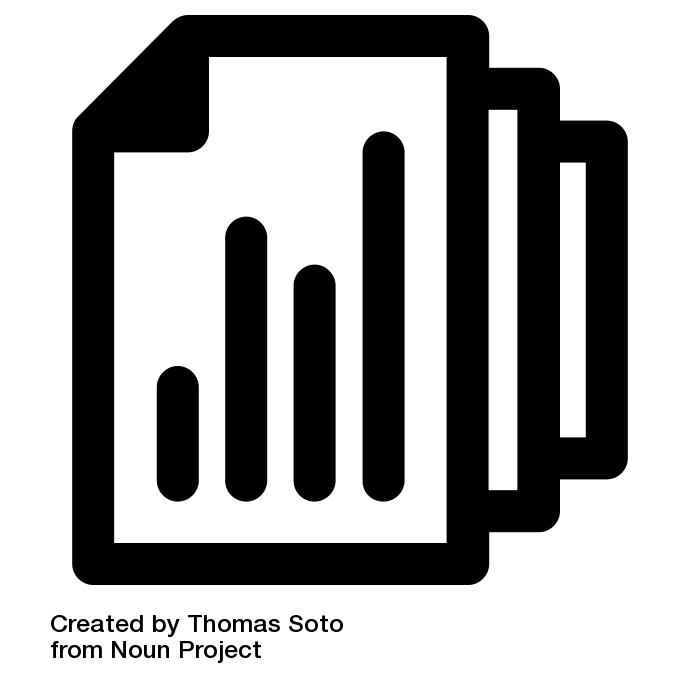 Inicio 
construcción 
cubeto 11
Finalización construcción 
cubeto 11
Entrega de  productos
Inicio proceso contractual
Construcción cubeto 11
Adjudicación consultoría
Cubeto 11 y domo final Cubero 11
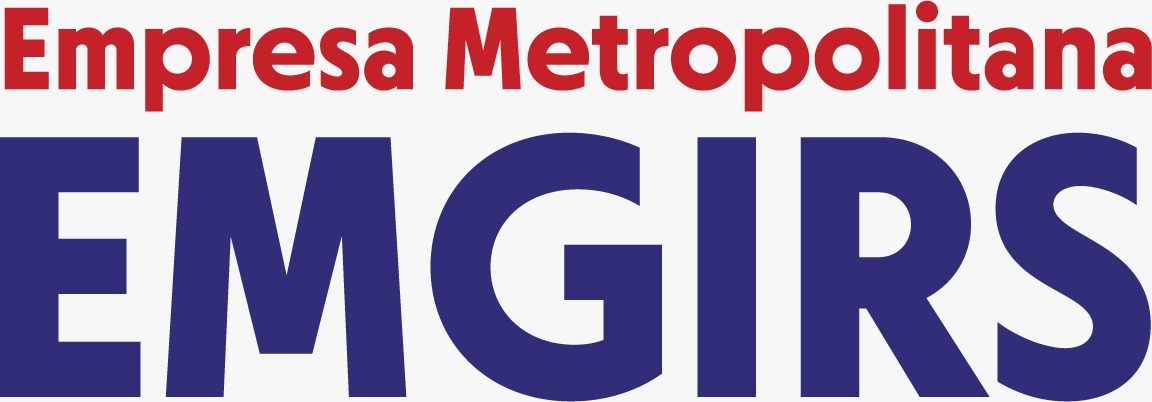 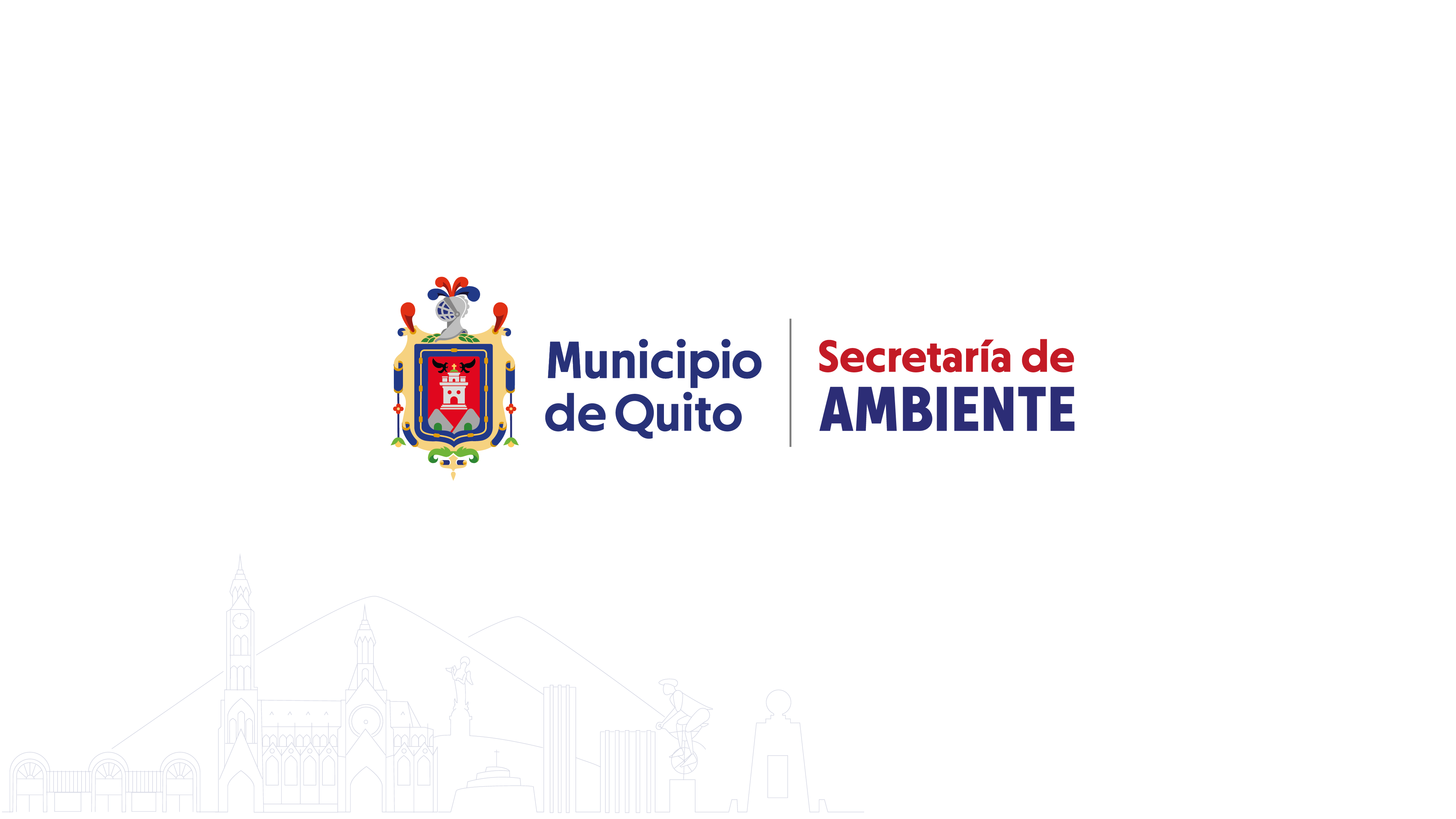 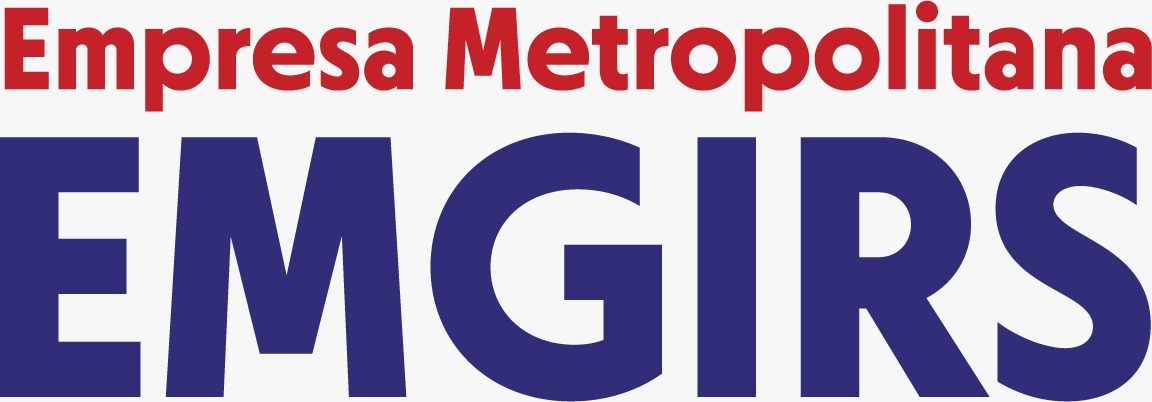 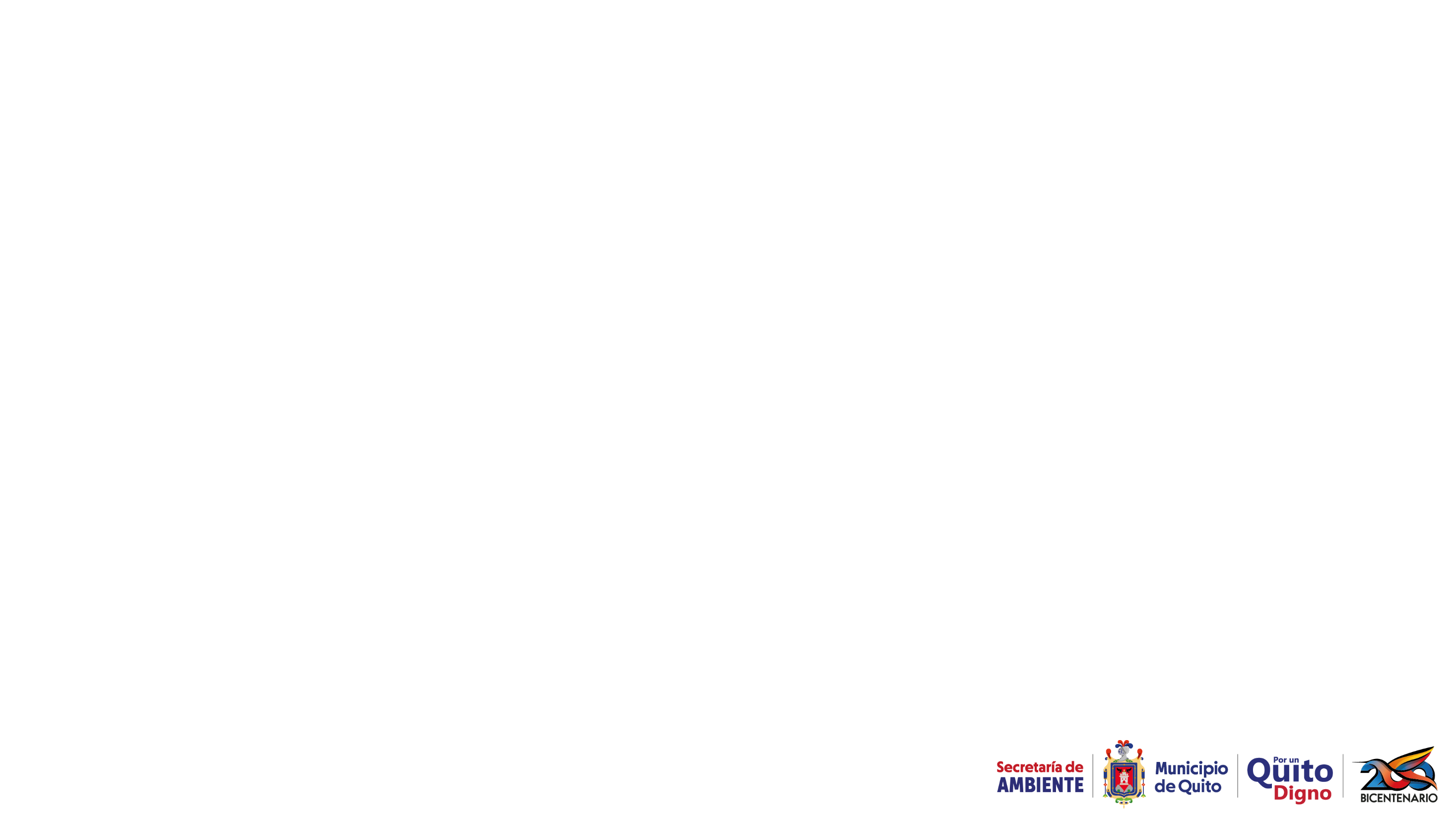 GESTIÓN DE
LIXIVIADOS
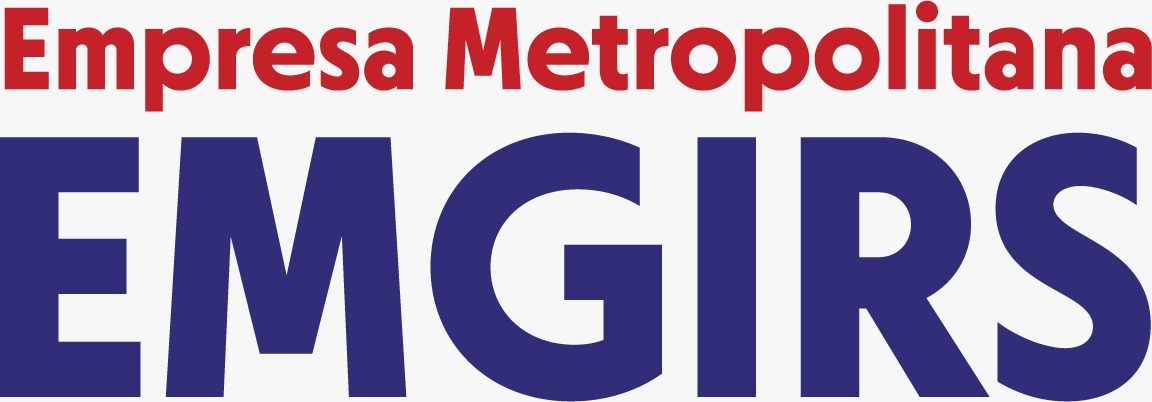 LIXIVIADOS
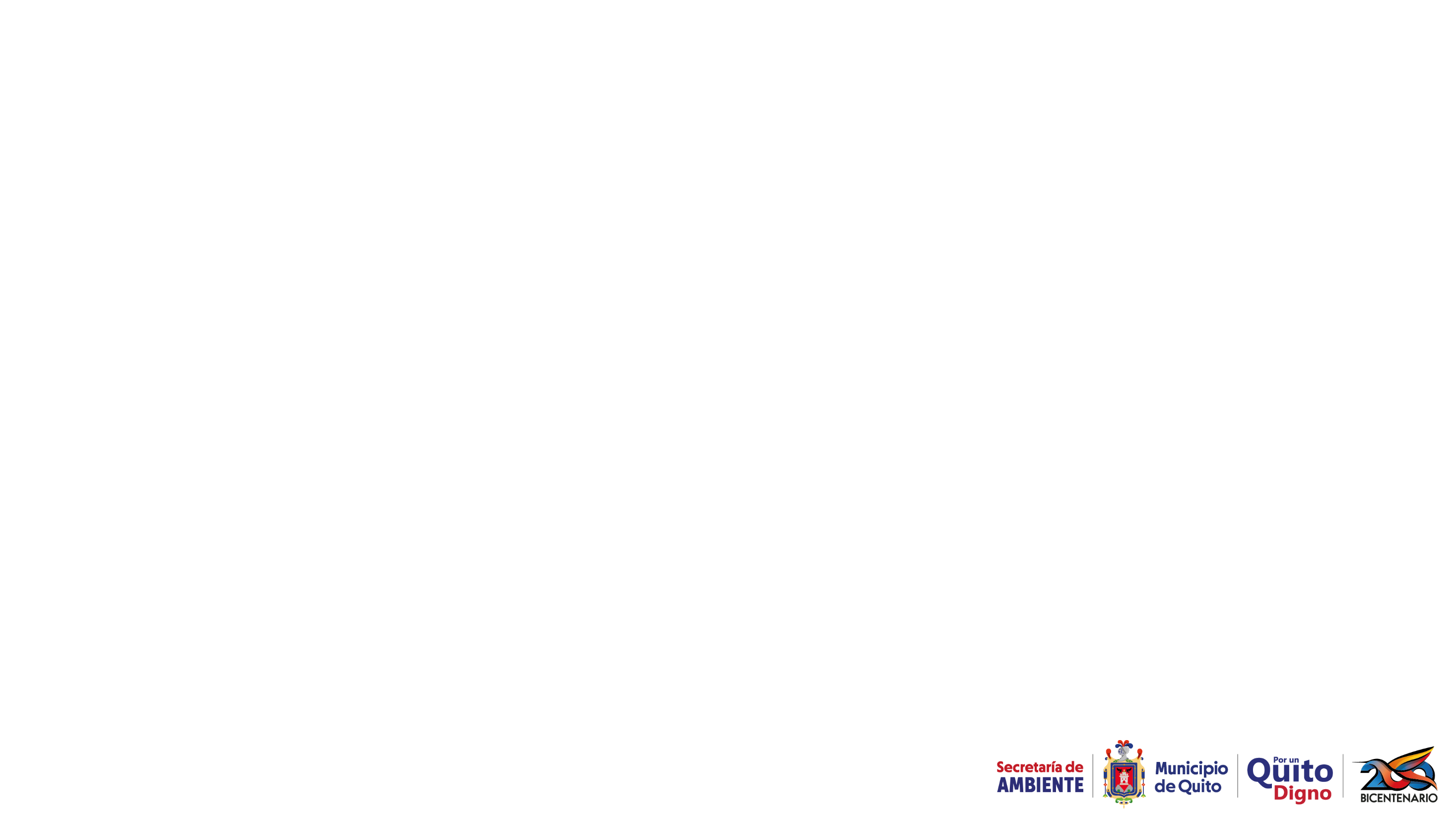 Enero 2021 adjudicación tratamiento lixiviado y en marzo 2021 declarar desierto.
Octubre 2021 contratación del servicio de tratamiento para el lixiviado por 182.500 m3.
Tren de  Tratamiento de Lixiviado de la EMGIRS-EP llegando a Tabla 3 260 m3 diarios
Se envió al MAATE el plan de acción para el tratamiento lixiviado, especificando: 
Ampliación piscinas
Tren de Tratamiento propio
Aspersión lixiviado Tabla 3
2021
PLAN DE 
ACCIÓN
2022
MAR 2022
FEB 2022
ENE 2022
DIC 2021
MESAS DE
 TRABAJO
NUEVO 
PLAN DE 
ACCIÓN
PROCESO
SANCIONATORIO
ACTUALIZACIÓN
PMA
AMPLIACIÓN 
PLAN DE 
ACCIÓN
EMGIRS Y MAATE
CUMPLIMIENTO AL 100% ENTREGA DE INFORMACIÓN
 Y REQUERIMIENTOS DEL MAATE
CONTAR CON UNA FECHA
 FIN DE CUMPLIIENTO
CUMPLIMIENTO Y REPORTE
PERMANENTE
MAATE NO PERMITE
 DESCARGAS DE LIXIVIADO 
TABLA 3
Resolución Nro. 001-2022
Se ejecutará hasta contar con la AUDITORIA AMBIENTAL DE CONJUNCIÓN 2019-2021. En trámite con Oficio Nro. EMGIRS-EP-GGE-2022-0067-O de 31 de enero 2022
1era: Entendimiento de la situación de operación del RS por parte del MAATE.
2da : MAATE solicitará la presentación de un nuevo plan de acción el que incluirá información sobre las inspecciones permanentes al RS.
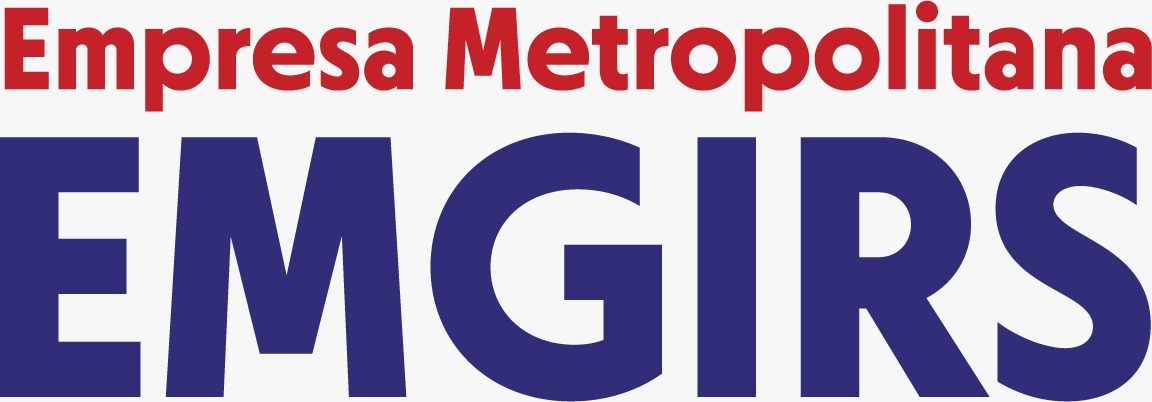 EXTERNALIZACIÓN 
TRATAMIENTO LIXIVIADO ACUMULADO
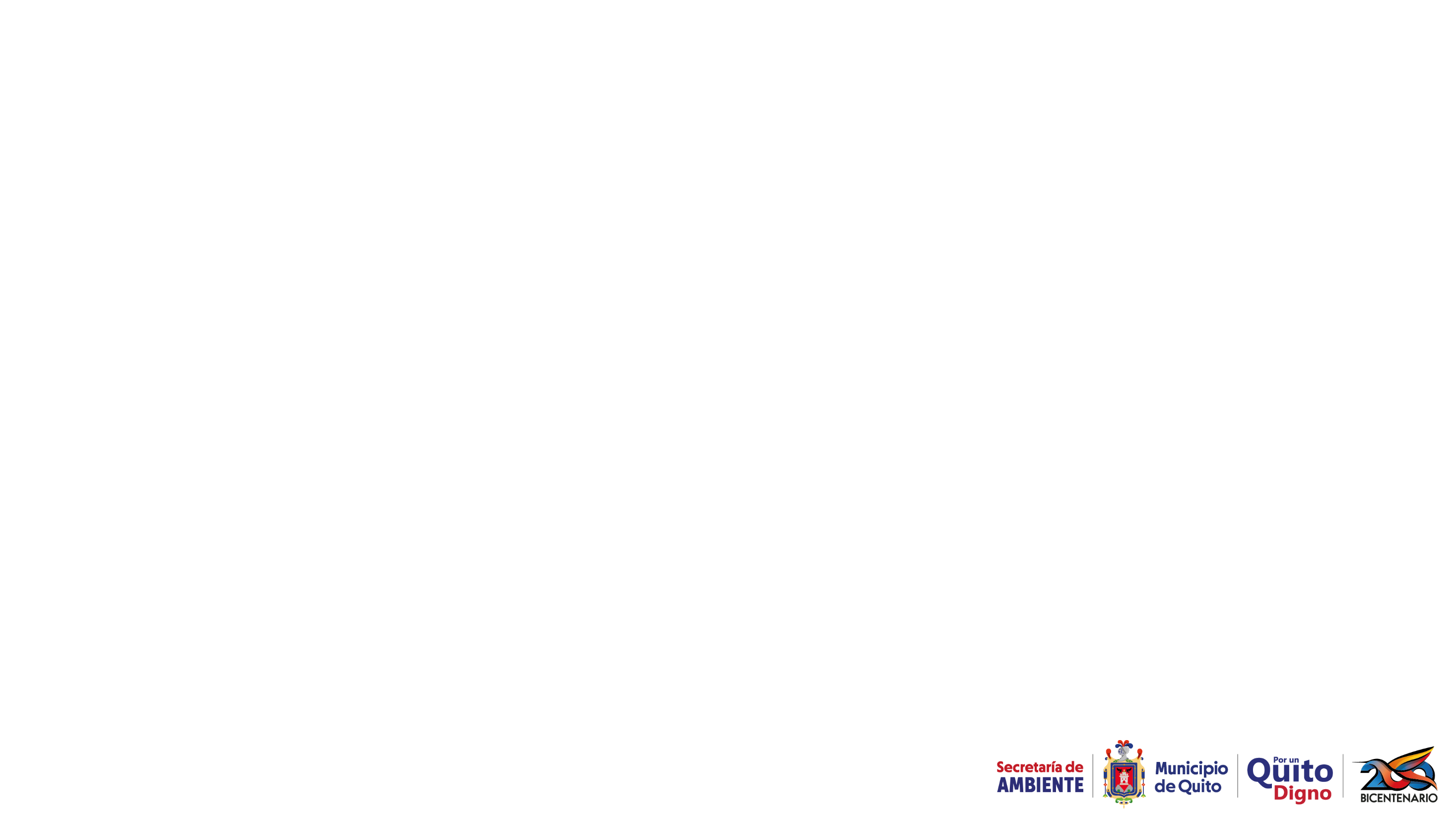 El lixiviado tiene características especiales (fenoles). Los cuales no alcanzan a sedimentarse totalmente en la 1era fase de tratamiento causando taponamientos en los filtros de los 2 siguientes fases.
FEB 2022
ENE 2022
OCT –DIC 2021
CONTRATO GREEN GLOBE
VOLUMEN A TRATAR: 182.500 m3
Construcción y estabilización planta externa
Realizará reingeniería en la primera fase .
Instalación de nueva maquinaria para alcanzar 100% de eficiencia.
Pruebas, cumplimiento tabla 9 y reportado a MAATE el 04 feb 2022
No se trata los 250m3 establecidos en el contrato
PLAN DE CONTINGENCIA - GREENGLOBE
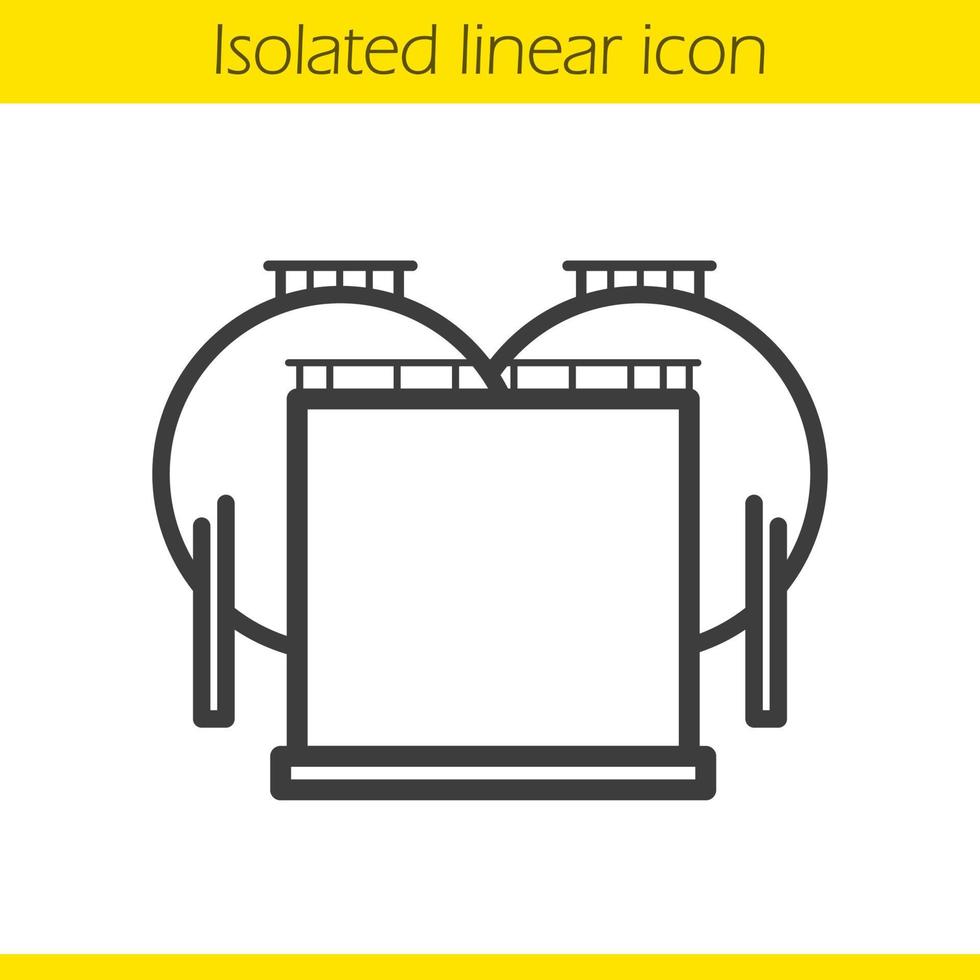 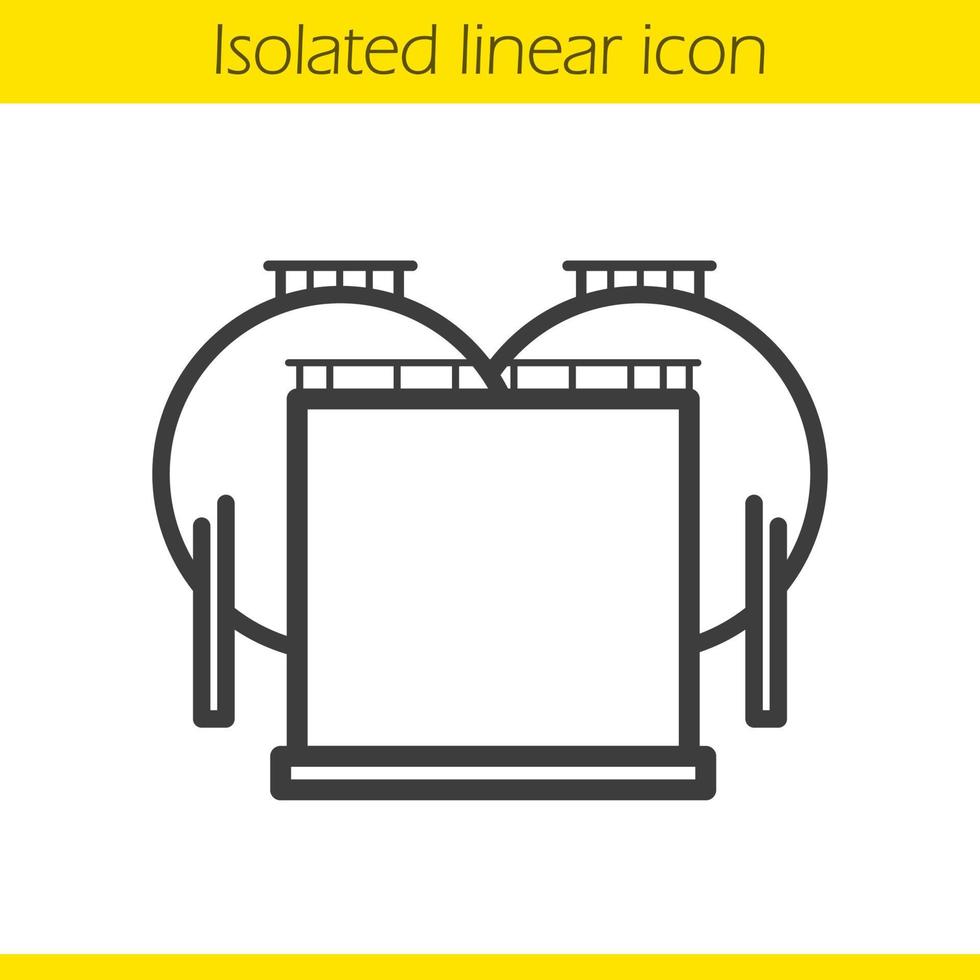 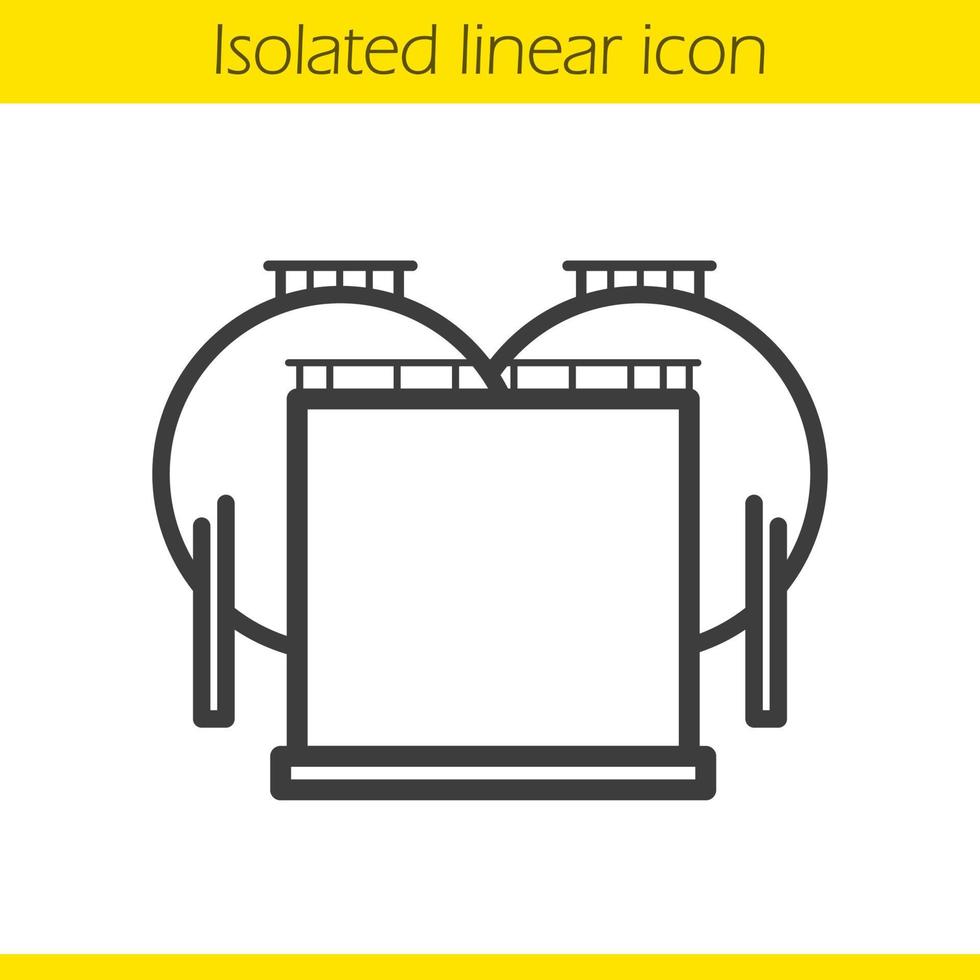 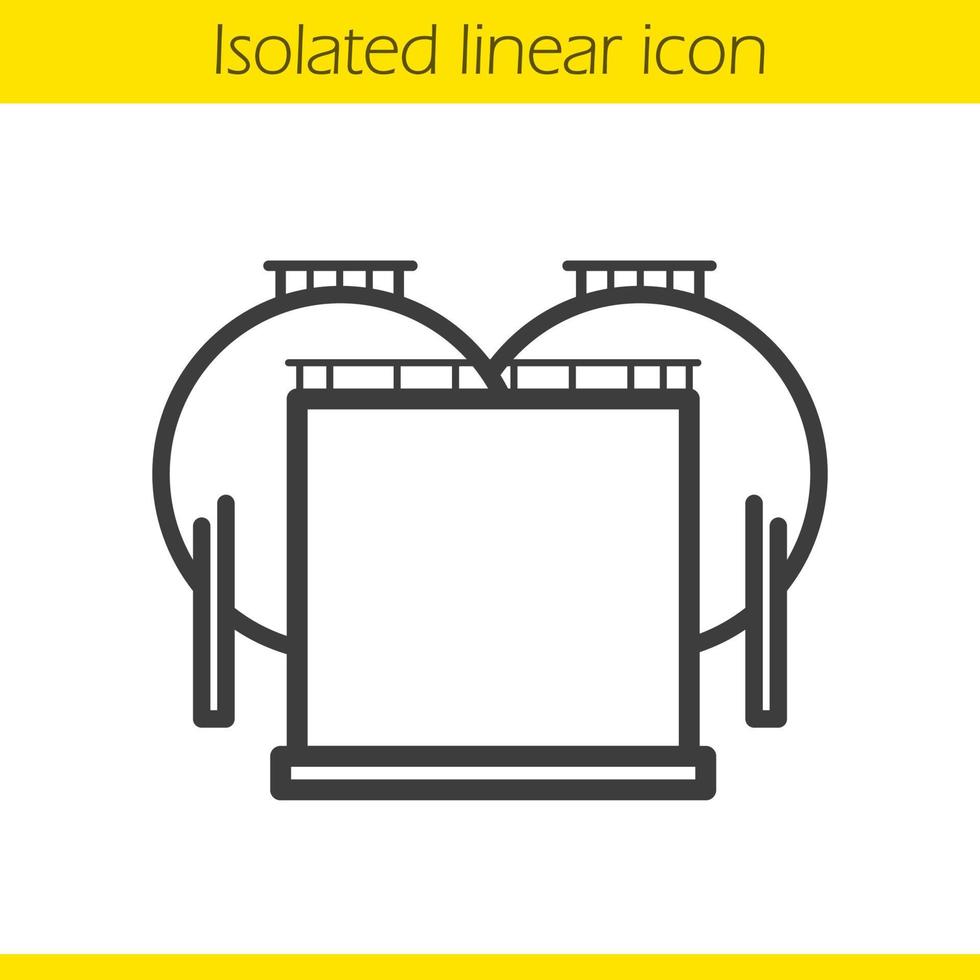 4.500 m3
6.000 m3
12.000 m3
GESTOR AMBIENTAL PECS
GREENGLOBE
GREENGLOBE
GREENGLOBE
30 DIAS
Fecha inicio: 10 marzo 2022
60 DIAS
60 DIAS
400m3 diarios
Tratamiento planta GreenGlobe 
100 m3 diarios
La planta de GreenGlobe
200m3 diarios
Fecha fin: Agosto 2022
Tratamiento planta externa diario hasta cumplir los 182.500m3
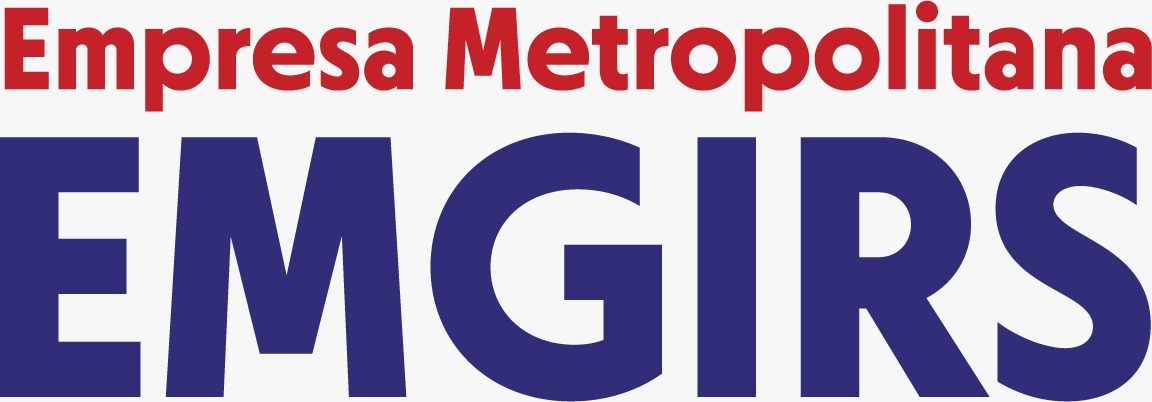 LIXIVIADOS
PLAN DE CONTINGENCIA- EMGIRS-EP
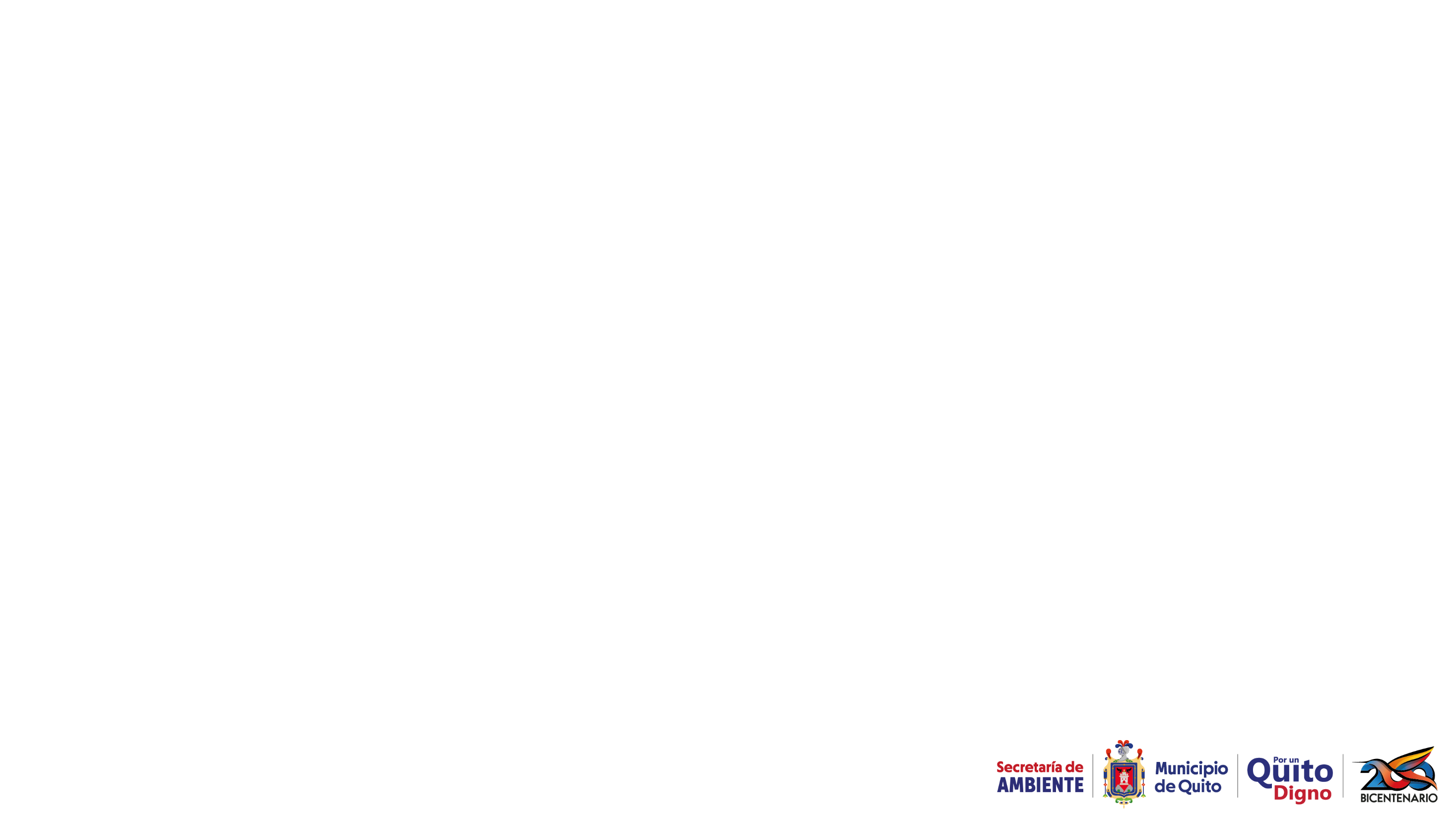 17 PISCINAS HABILITADAS CON UNA CAPACIDAD TOTAL DE: 162.655 m3
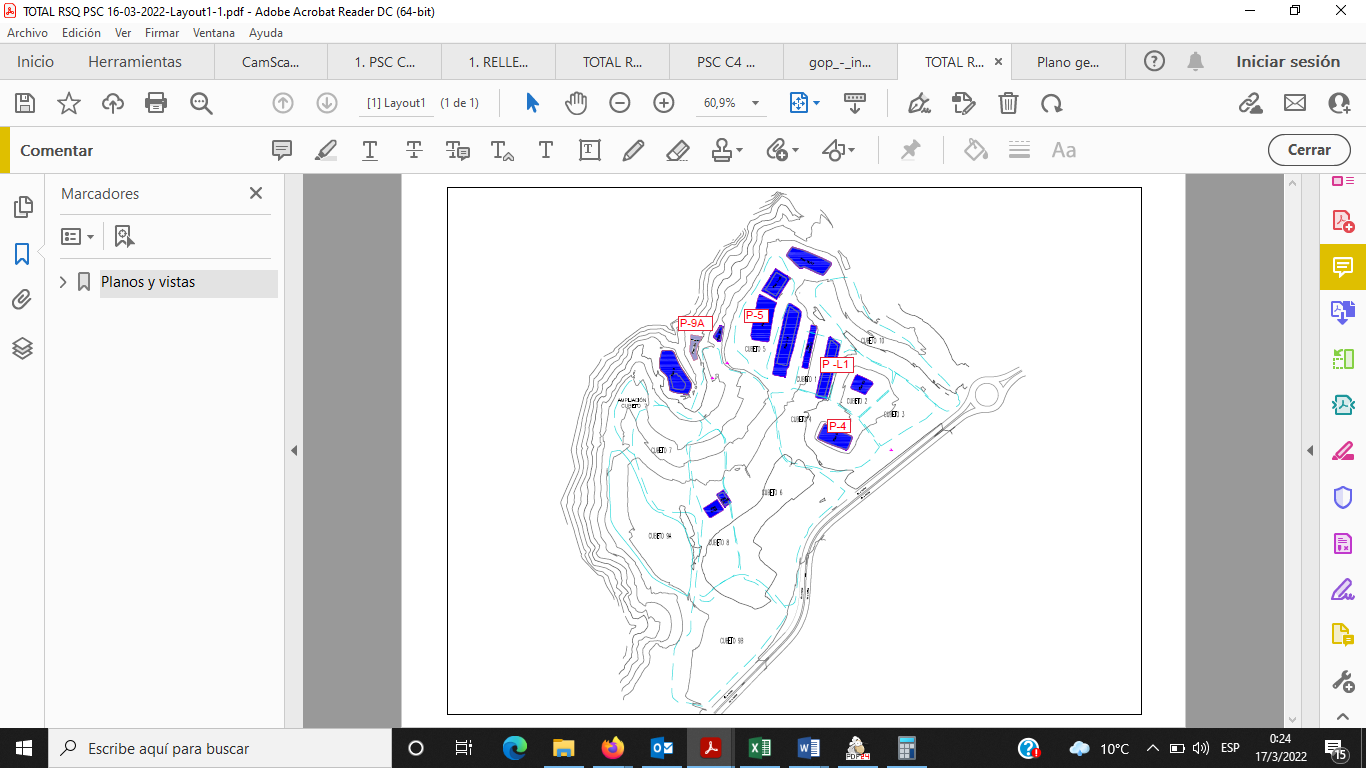 CAPACIDAD DE LA CONTINGENCIA
Permitirá evitar impacto ambiental por desborde de lixiviado en el relleno sanitario del DMQ.
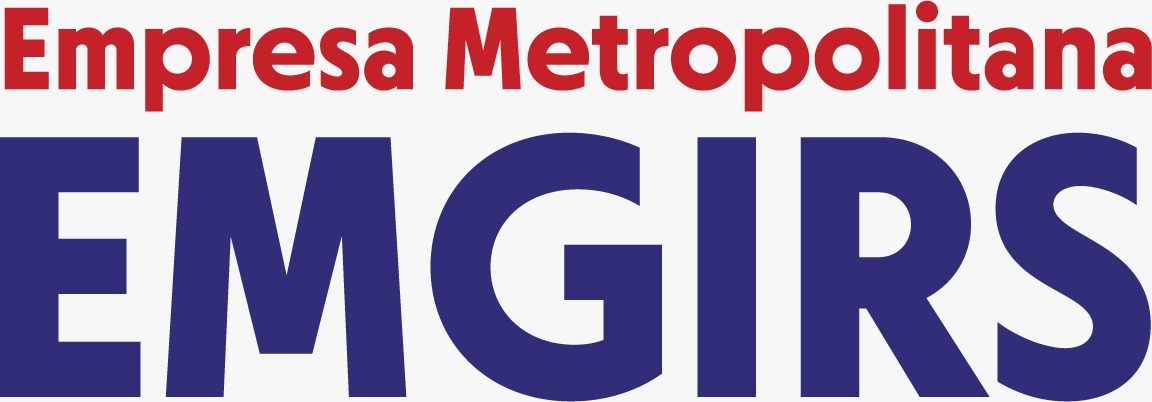 LIXIVIADOS
PLAN DE CONTINGENCIA- EMGIRS-EP
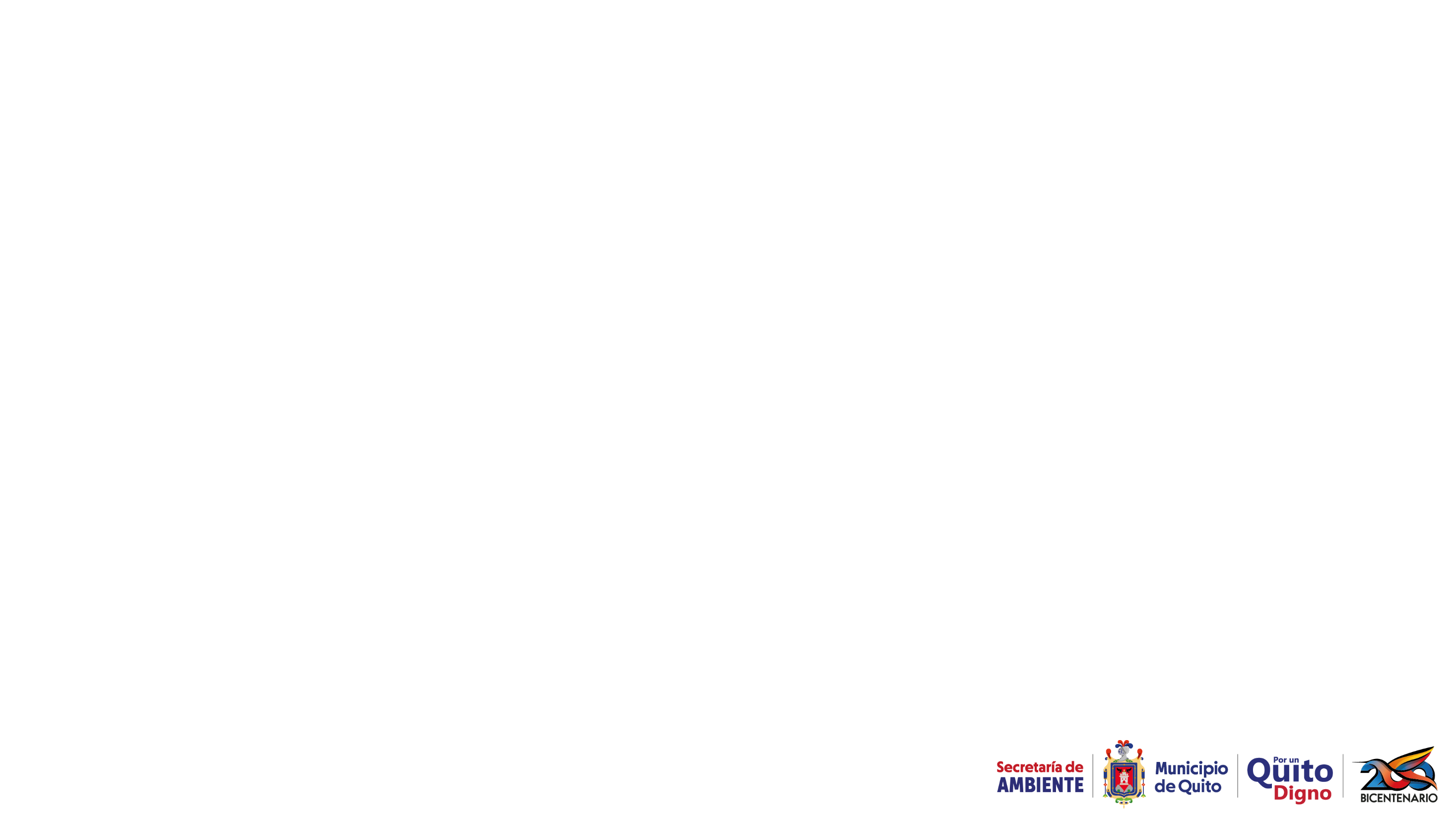 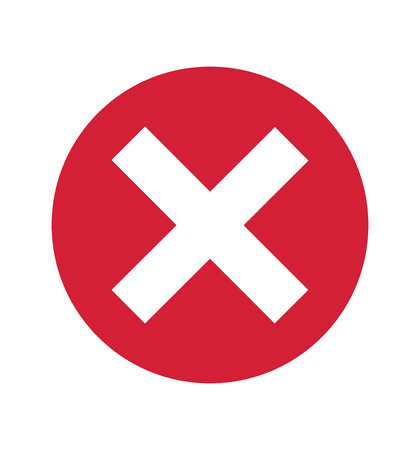 Falta de tratamiento en la Planta PTL, por falta de insumos
Piscinas con fallas en geomembrana, sub-utilizadas.
Incremento en volúmenes de ingreso por temporada invernal.
Sin datos históricos de aforos, no se puede realizar balance de masas
Construcción y adecuación de piscinas, permitirá tratar el volumen de lixiviado generado.
Reactivación del proceso de tratamiento con la planta PTL, a través de la adquisición de químicos para fase química.
Implementación sistema de aireación.
Contratación de un gestor calificado para  traslado y tratamiento de desechos peligrosos –lixiviado –. 

Implementación a corto plazo, permite tratar el volumen de lixiviado generado.
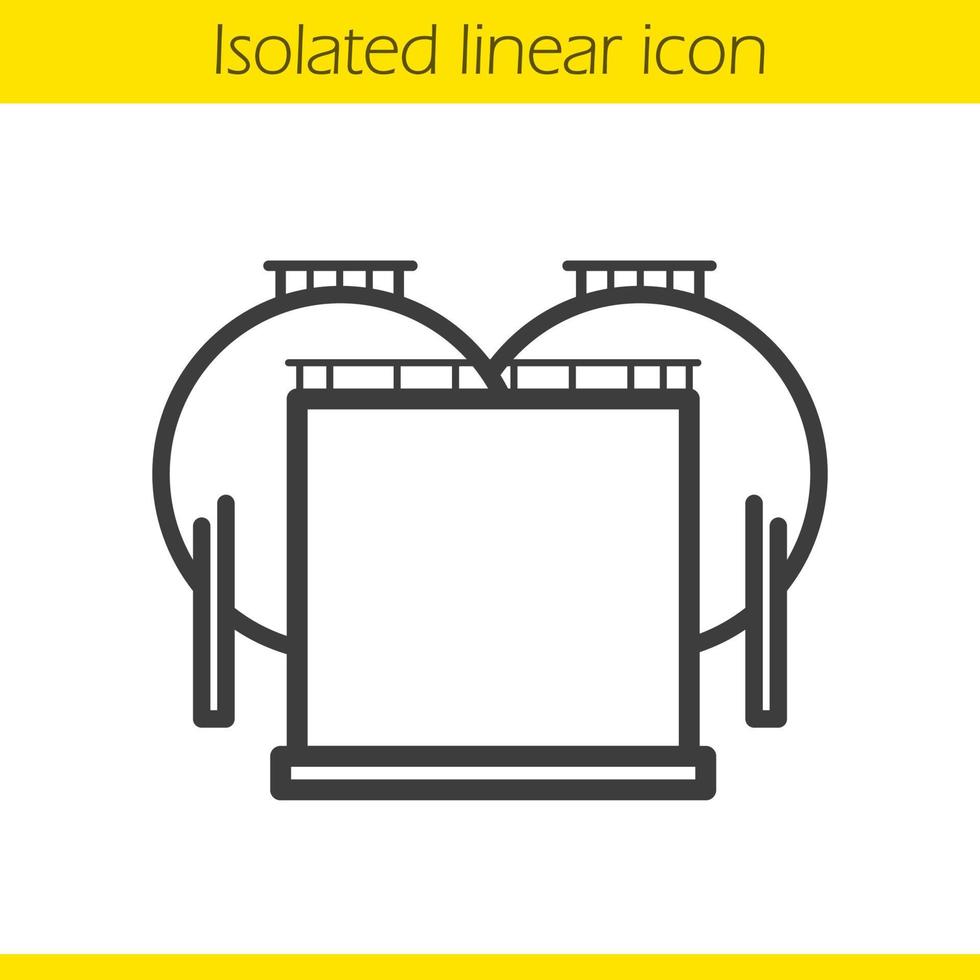 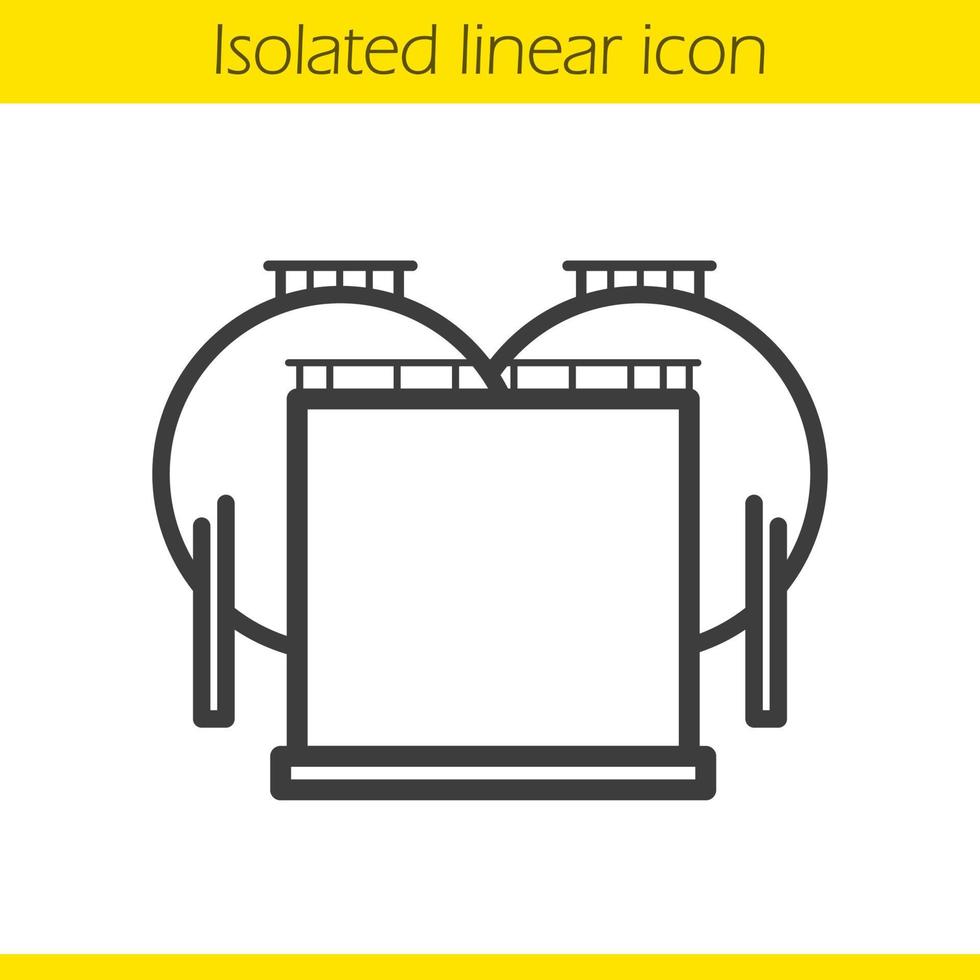 2021
2023
2022
2022
m3
0 m3
No existe lixiviado acumulado, se trata diariamente.
Generación promedio por día  425 m3 verano- 777 m3 invierno.
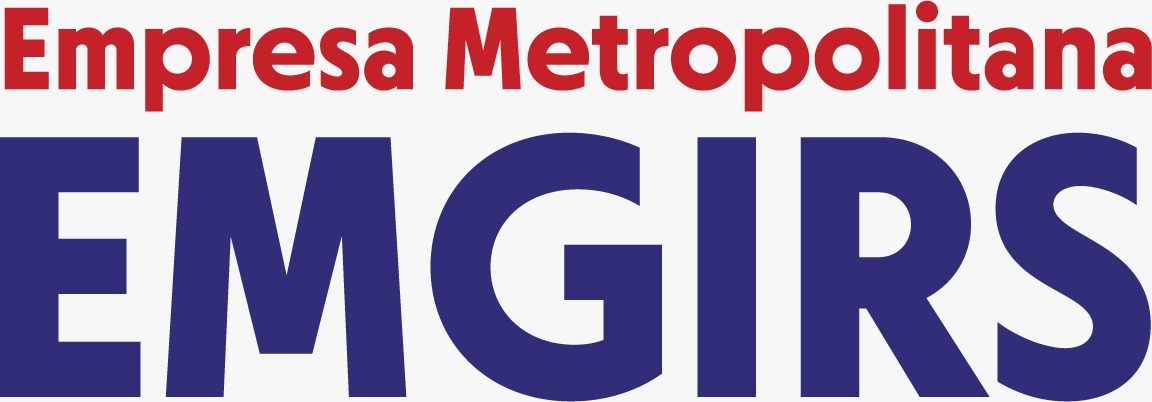 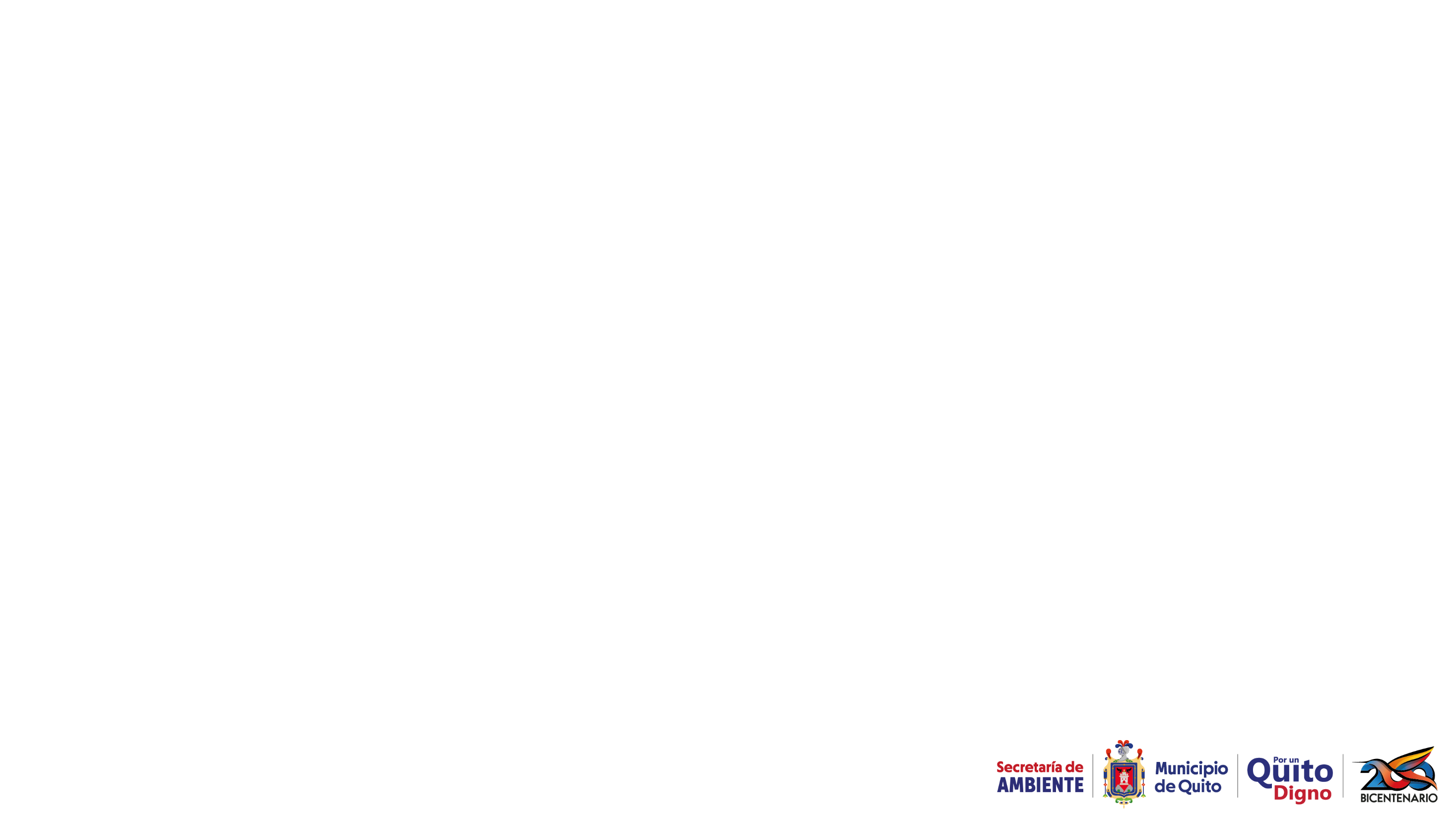 MAQUINARIA
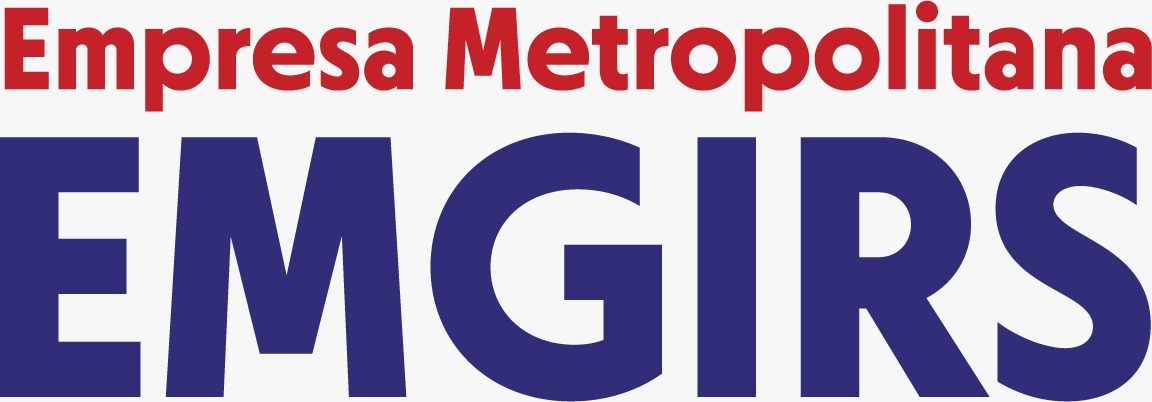 SITUACIÓN - MAQUINARIA
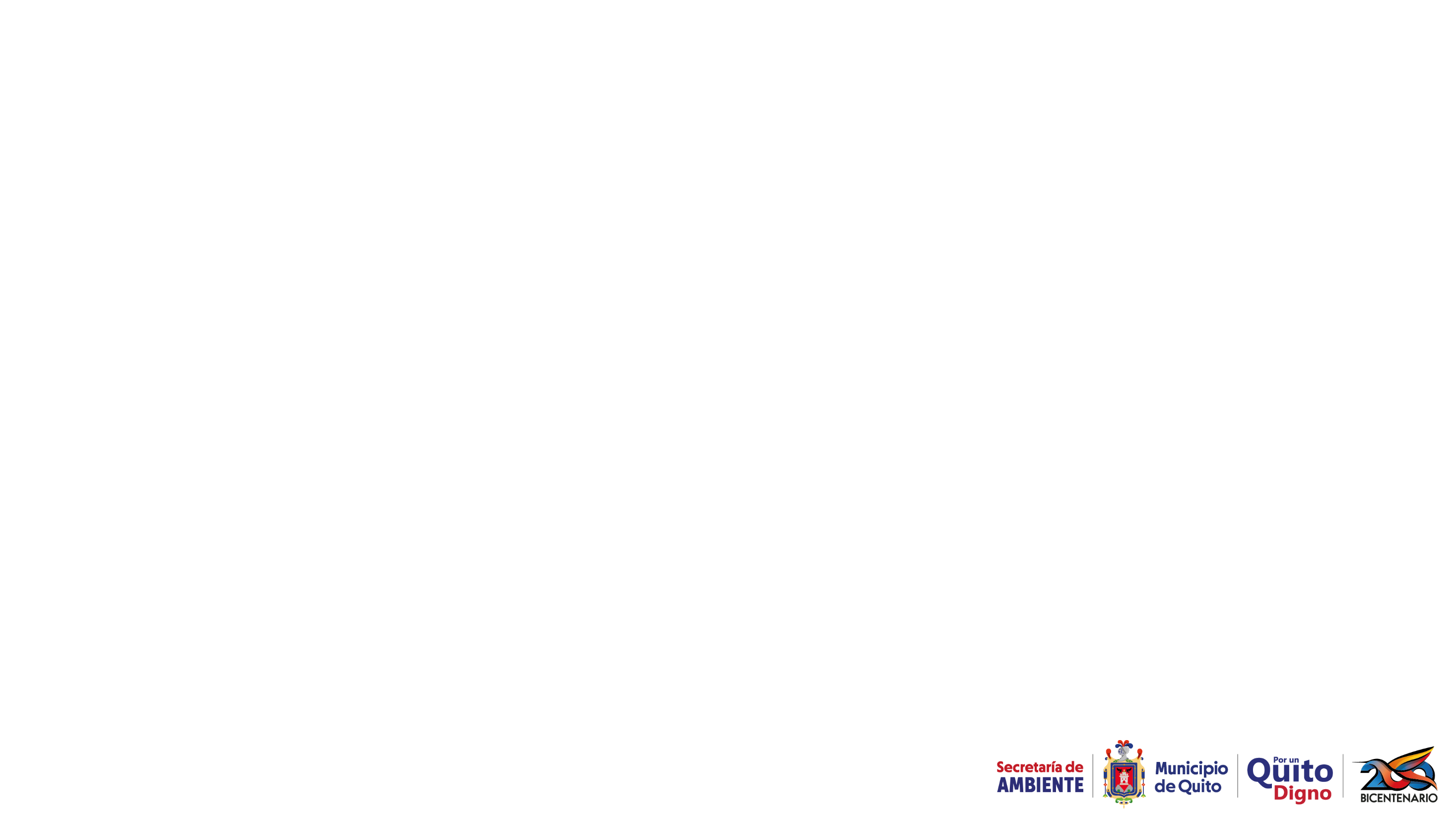 I SEMESTRE
ACCIONES REALIZADAS
ESTADO ACTUAL
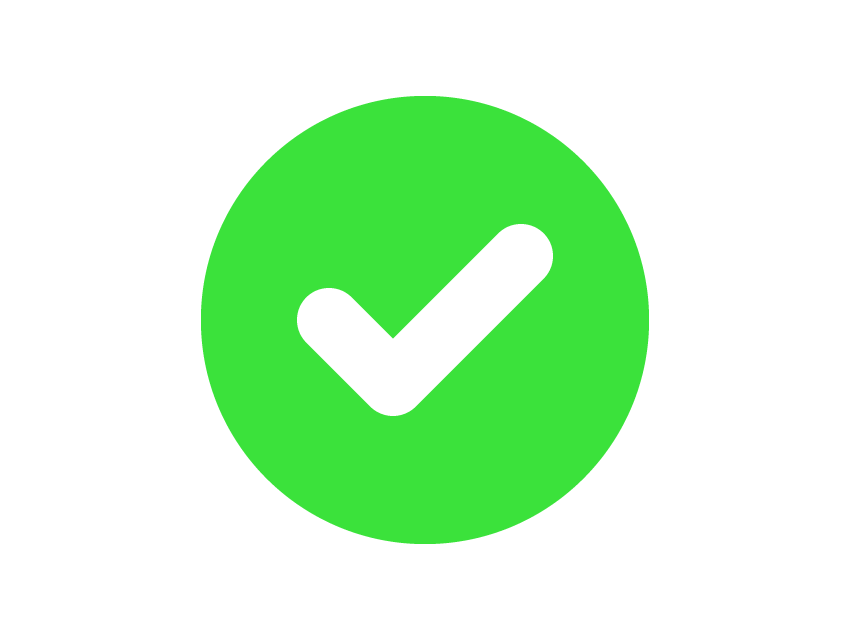 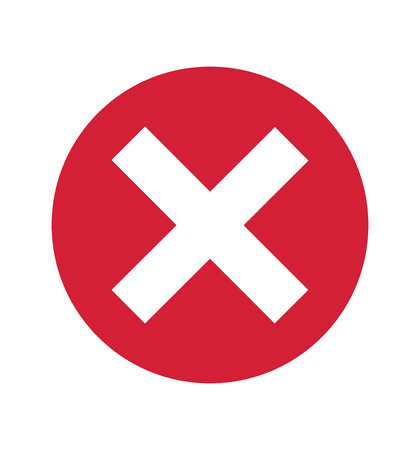 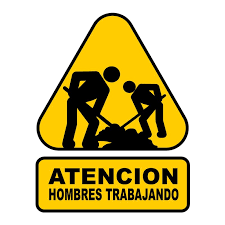 Ejecución del contrato de Alquiler de Maquinaria para el relleno sanitario y escombrera el Troje. (Cuerpo de Ingenieros)

Complementar la operatividad de la EMGIRS EP en el relleno sanitario y escombreras. 

El Mercado Nacional no dispone de maquinaria especifica para ETN
Estado Maquinaria:
10  no operativas 
7 operativas (Con capacidad limitada)
Asistencia técnica preventiva y correctiva de la Maquinaria.

Adquisición de maquinaria pesada incluido asistencia técnica.
.
2022
2021
2022
Sin procesos de mantenimiento a la Maquinaria de la EMGIRS
Desde el segundo semestre 2021.
Asegurar una eficiente disposición y manejo de los residuos sólidos en cada uno de los frentes operativos
Existe maquinaria que se encuentra próxima a cumplir su vida útil de operación
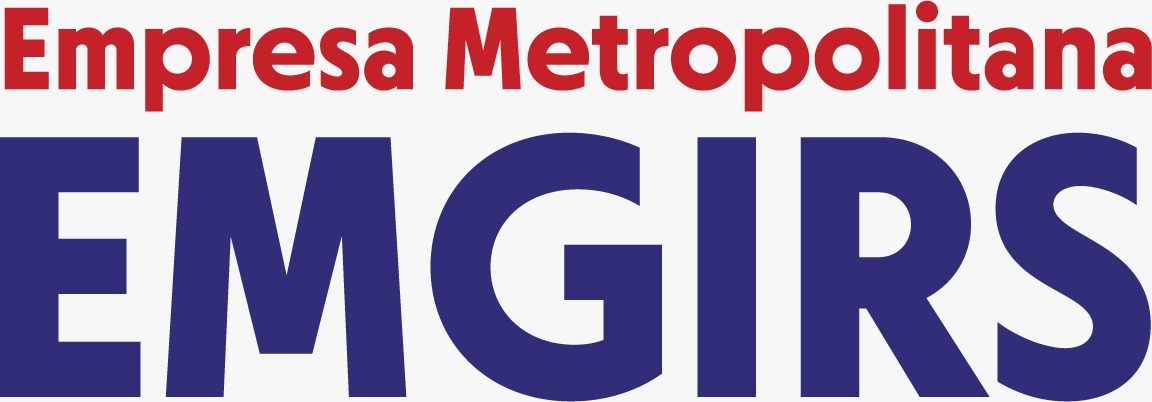 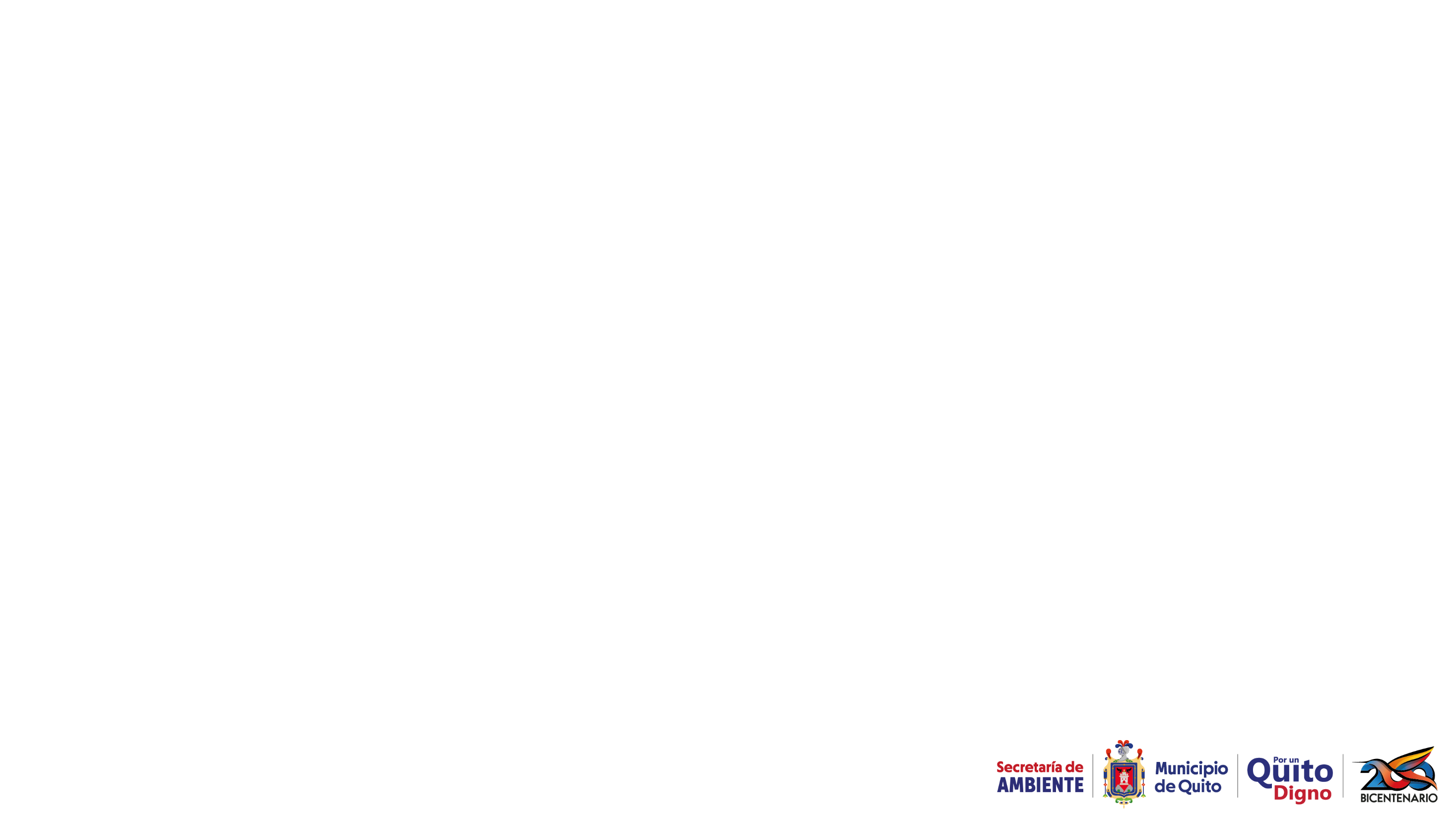 RELACIONES
COMUNITARIAS
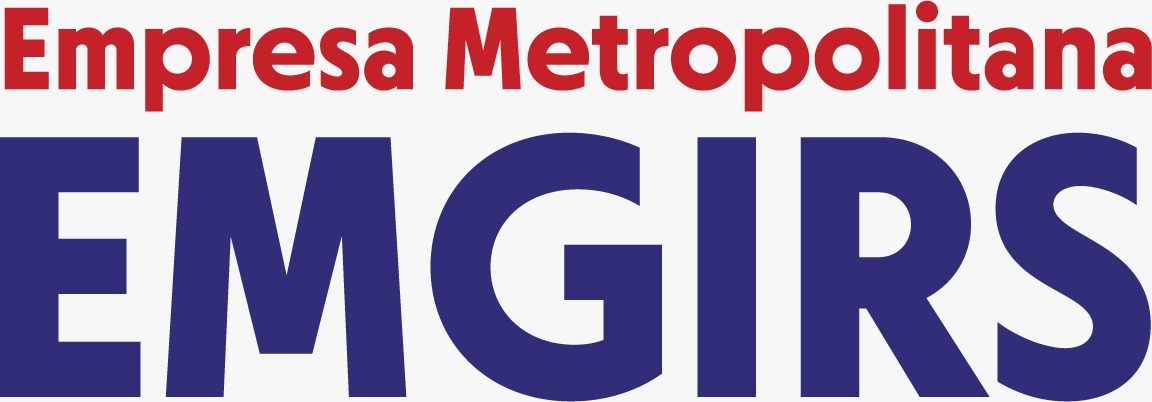 FONDOS DE COMPENSACIÓN
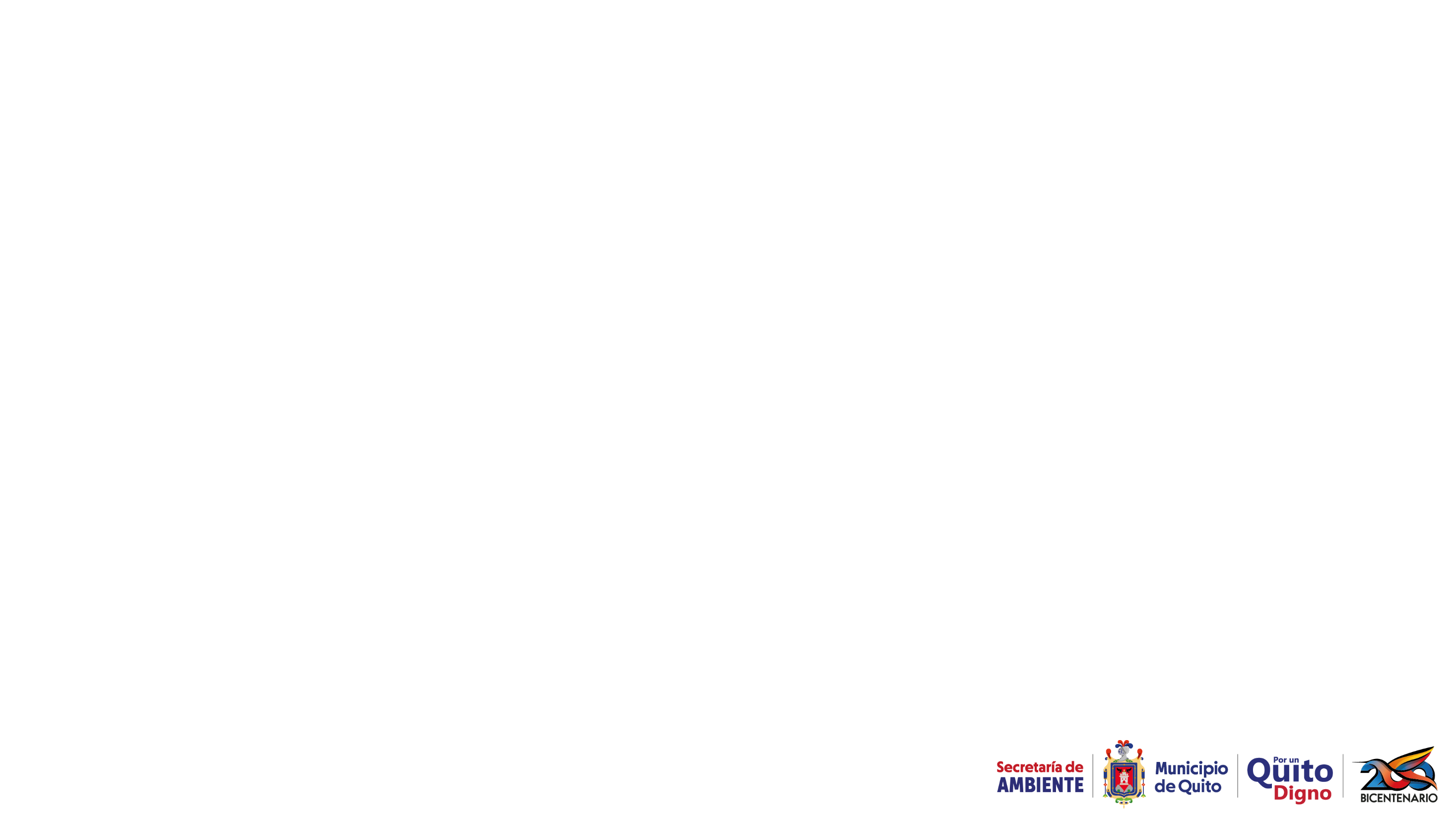 ACUERDO DE COMPROMISO
entre El Municipio del DMQ y los Barrios El Inga Bajo, Itulcachi, Santa Ana y El Belén.
RESOLUCIÓN C307
Emitida por el Concejo Metropolitano en el que se establece otorgar $1.20 por tonelada  en las comunidades de influencia directa.
RESOLUCIÓN
Resolución Administrativa para la regulación y control de las Transferencia de Recursos Públicos del Fondo de Compensación”. 
.
ACTUALIZACIÓN
RESOLUCIÓN.
ANALISIS DE PROYECTOS PRESENTADOS POR COMUNIDADES
Posibilidad de contratar servicios profesionales por parte de los comités.
CREACIÓN
 de la EMGIRS-EP
2021
2013
2010
2022
2011
2022
27 Diciembre
18 feb
Agosto
22 Febrero
30 Abril
Actores involucrados
Actores involucrados
Ordenanza Nº. 323
EMGIRS-EP asume la operación del Relleno Sanitario
EMGIRS-EP
Comunidades de influencia directa
EMGIRS-EP
Comunidades de influencia directa
Municipio de Quito
Comunidades de influencia directa
EMGIRS-E´P
Municipio de Quito
Comunidades de influencia directa
EMGIRS-E´P
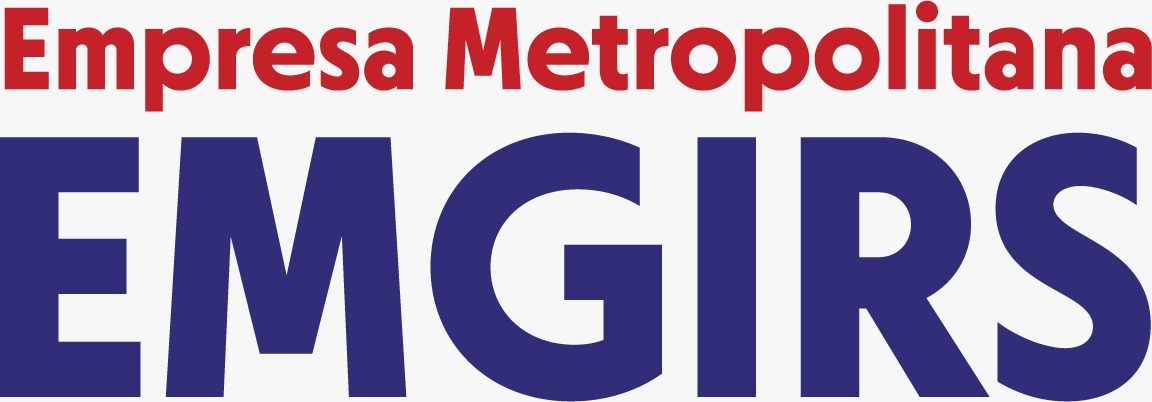 ACCIONES REALIZADAS
COMUNIDADES INFLUENCIA DIRECTA - RELLENO SANITARIO
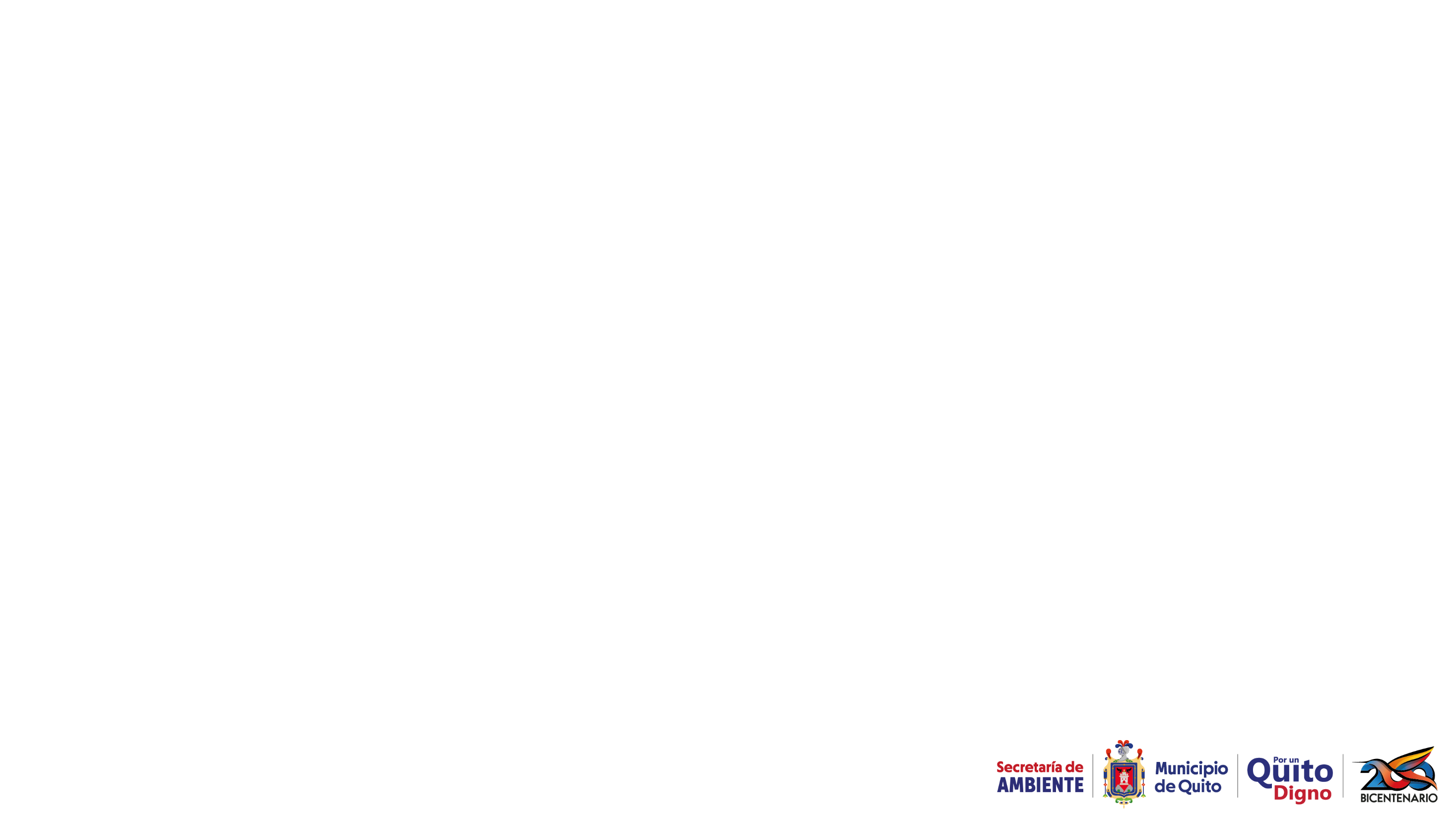 Acompañamiento y asesoramiento técnico hasta la aprobación del PAI 2022 por un monto TOTAL DE $1´494.593,85 a las comunidades de influencia directa: El Inga Bajo, Itulcachi y El Belén
Acompañamiento y asesoramiento técnico a los comités en la elaboración y publicación del Plan Anual Contratación (PAC) 2022 en el Portal de Compras Públicas.
Acompañamiento a los comités para registrarse como entidades contratantes de derecho privado en el SERCOP.
3 comunidades registradas.
Elaboración de los documentos legales que permitan a las comunidades la  adquisición de bienes obras o servicios incluidos los de consultoría a través del Sistema Nacional de Contratación Pública .
Levantamientos de estudios de mercados y avance en el desarrollo del proyecto individual para la ejecución de los proyectos.
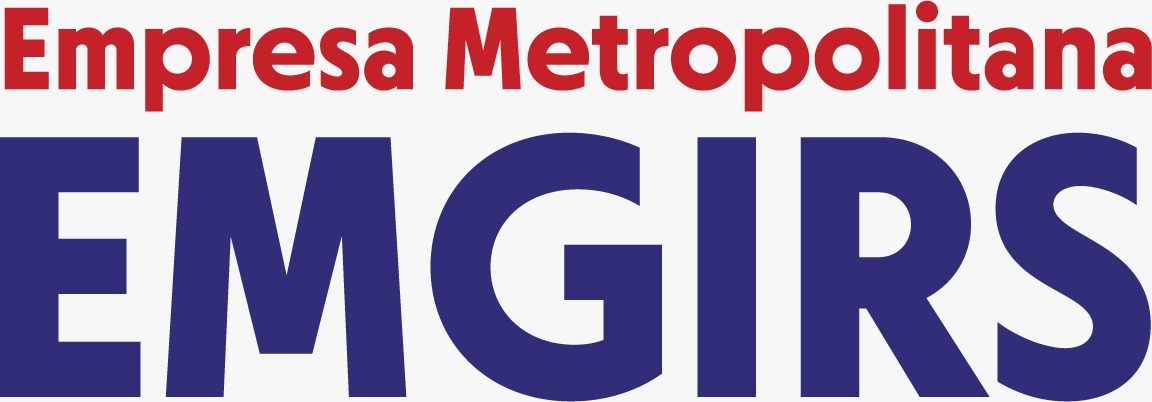 GESTORES AMBIENTALES
ESTACIÓN DE TRANSFERENCIA NORTE
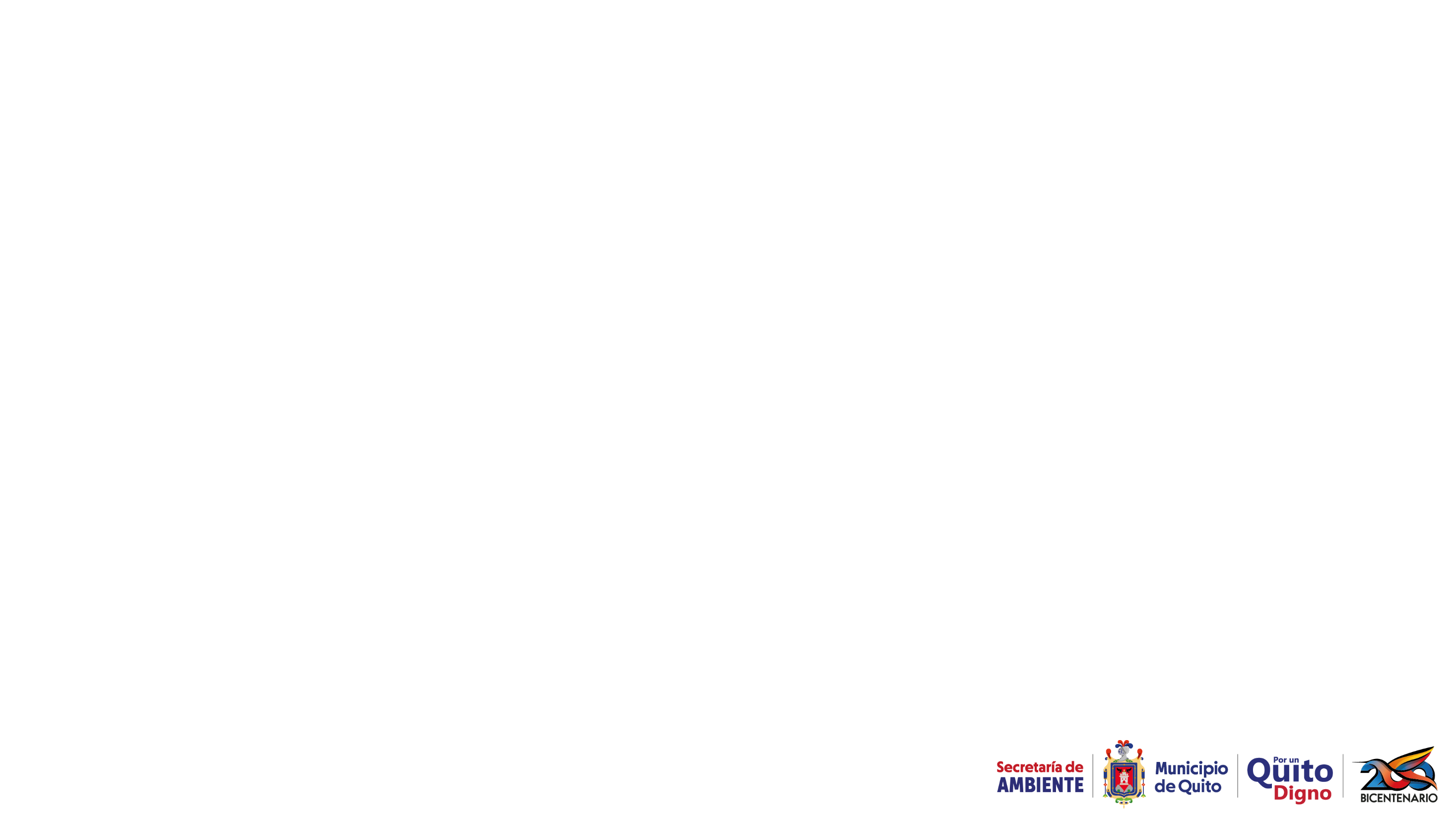 MEJORES CONDICIONES
2022
CONFORMACIÓN DE LA ASOCIACIÓN
VIDA NUEVA
Acuerdo N°05518
CONVENIO CON LA EMGIRS-EP
2010
Trabajo articulado con SA, EMGIRS, Quito Honesto, MAATE, RENAREC.
2015
Feb 2017
Julio
Definición de bases y obligaciones del nuevo convenio y de la selección pública de la administración del convenio.
Socialización con stakeholders.
Selección administración: junio 2022.
2015
2022
Se firma el Convenio de Cooperación Tripartito entre la Asociación Vida Nueva, Fundación Extreme Response y la EMGIRS EP
Enero
ÁMBITO DE LA ASOCIACIÓN
ADENDA AL CONVENIO 
CON LA EMGIRS-EP
Fomento del reciclaje artesanal.
La Asociación Artesanal de Reciclaje Vida Nueva, es una organización sin fines de lucro
Se firmó una adenda para 6 meses, con fecha límite al 10 de junio de 2022
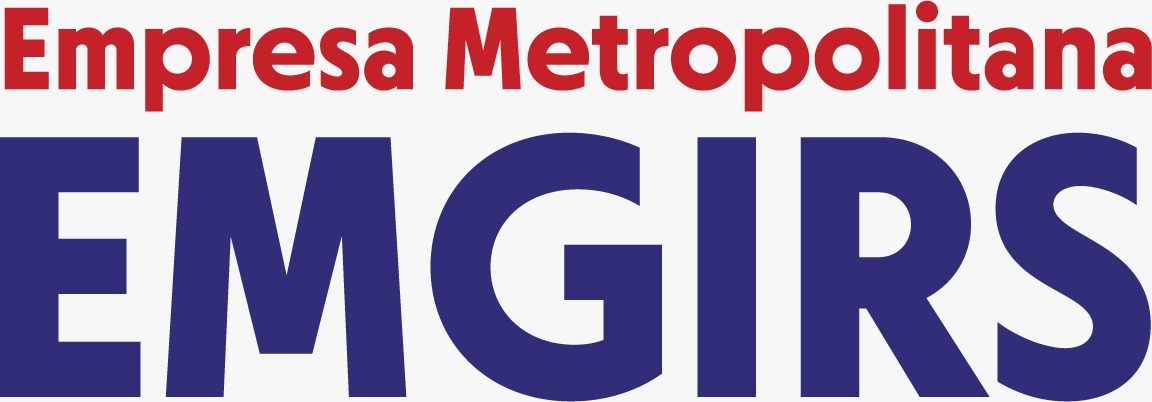 NUEVA VISIÓN
ANTES
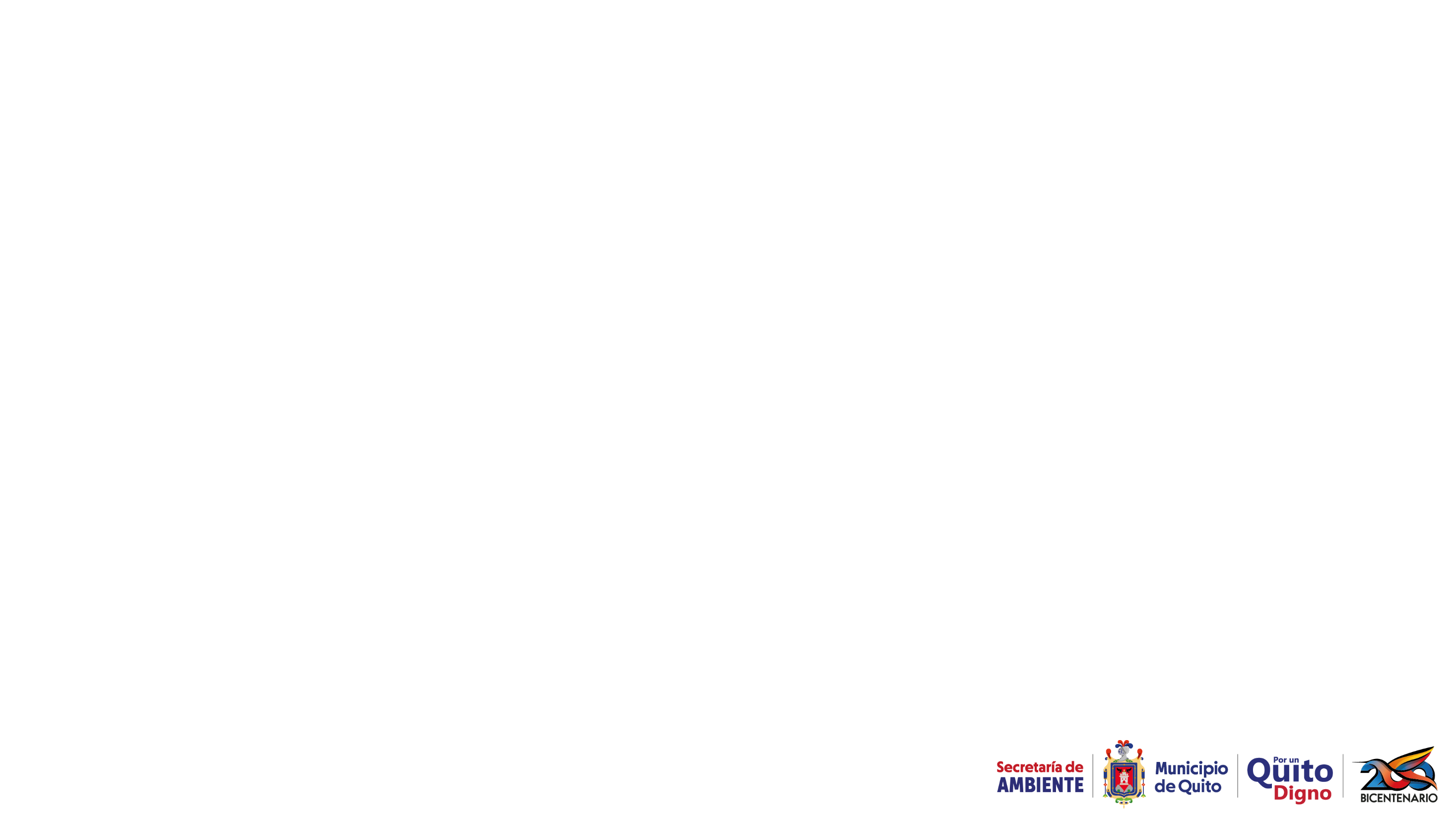 Generar un proceso transparente y público
X Convenio desactualizado que no permite obligaciones y derechos para los gestores ambientales y EMGIRS-EP.
Garantizar las acciones de reciclaje en la Estación de Transferencia Norte.
X El reciclaje en la ETN se ejecuta por décadas atrás.
Revalorizar el trabajo de reciclaje que se efectúa e la ETN, a través de la implementación de procesos claros y honestos.
Estabilidad e inclusión de los gestores ambientales que actualmente trabajan en la ETN.
X Baja importancia del componente social, que caracteriza a la operación de la ETN
Brigadas de salud y bienestar de los gestores ambientales que actualmente trabajan en la ETN
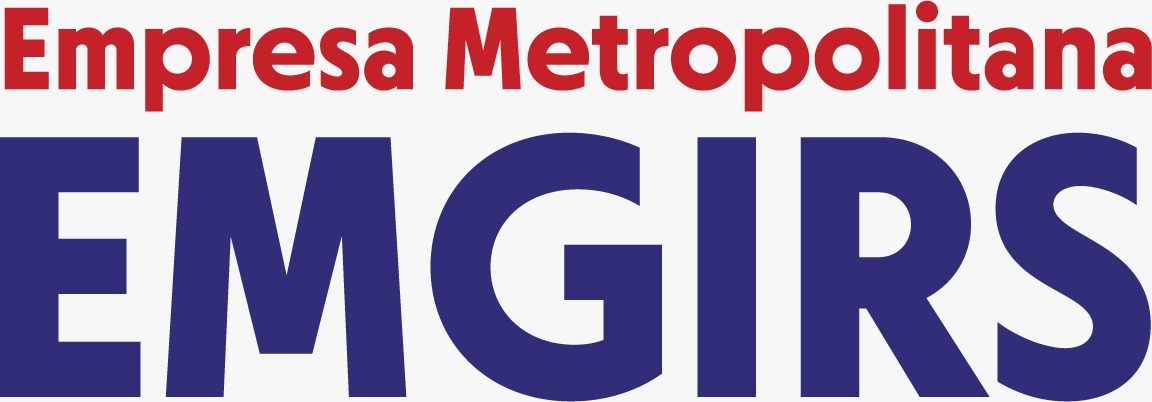 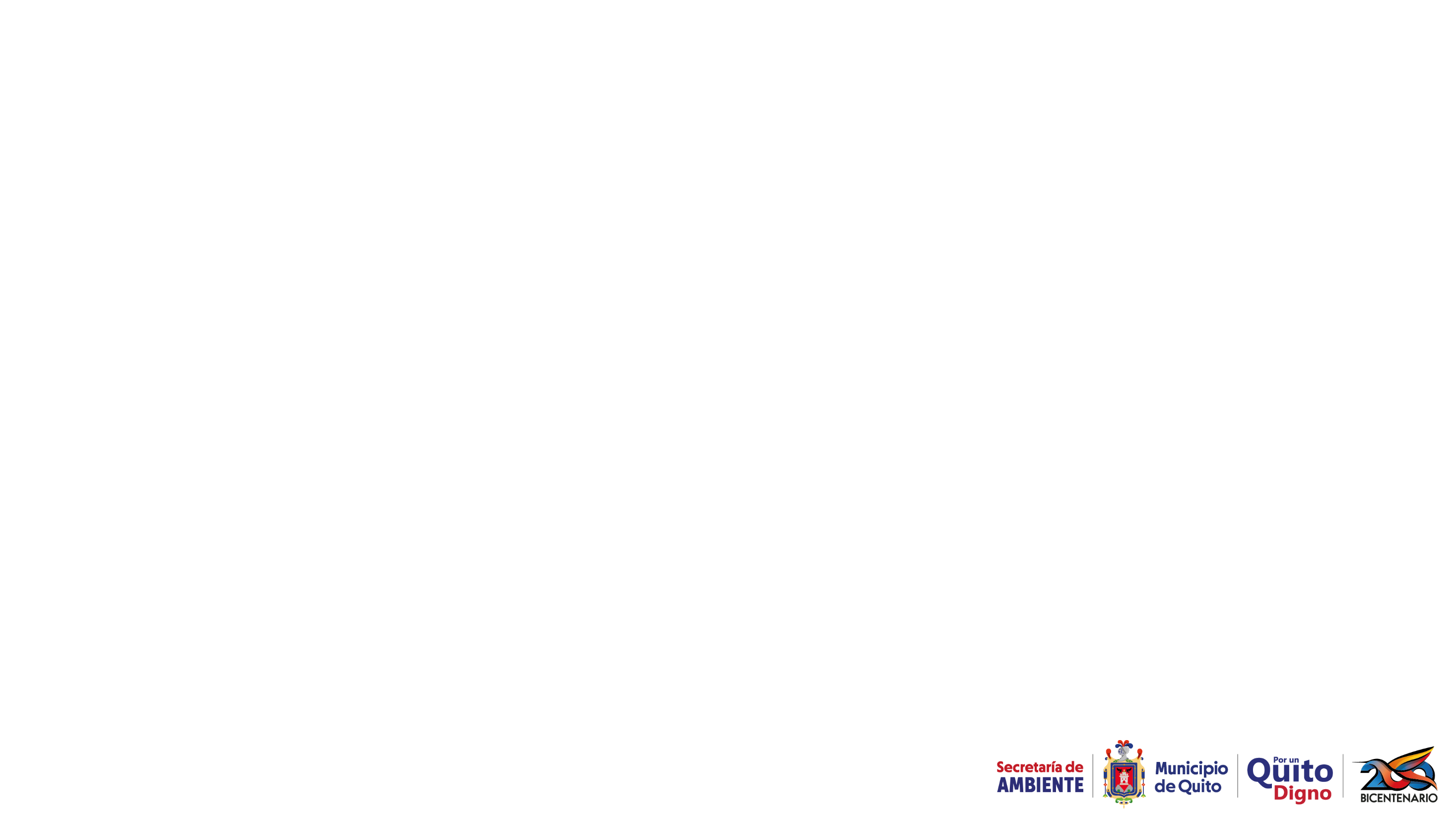 NUEVO COMPLEJO AMBIENTAL
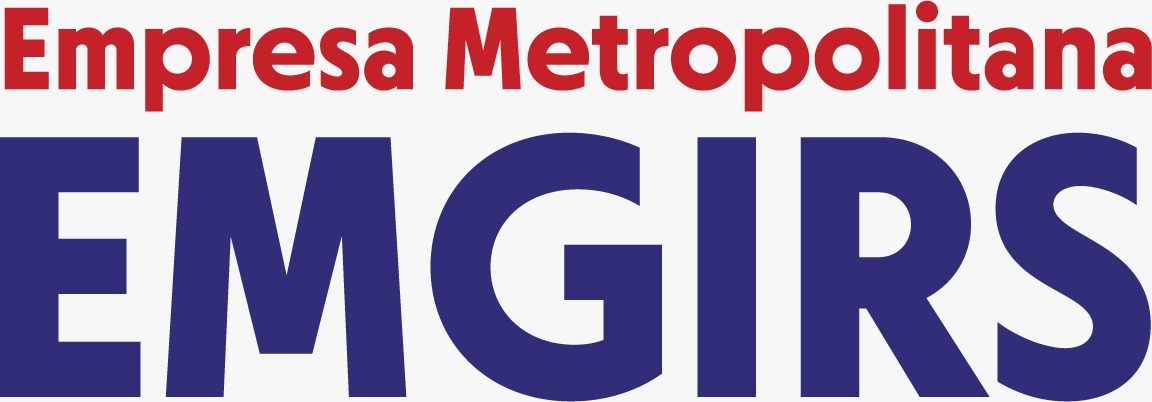 COMPLEJO AMBIENTAL
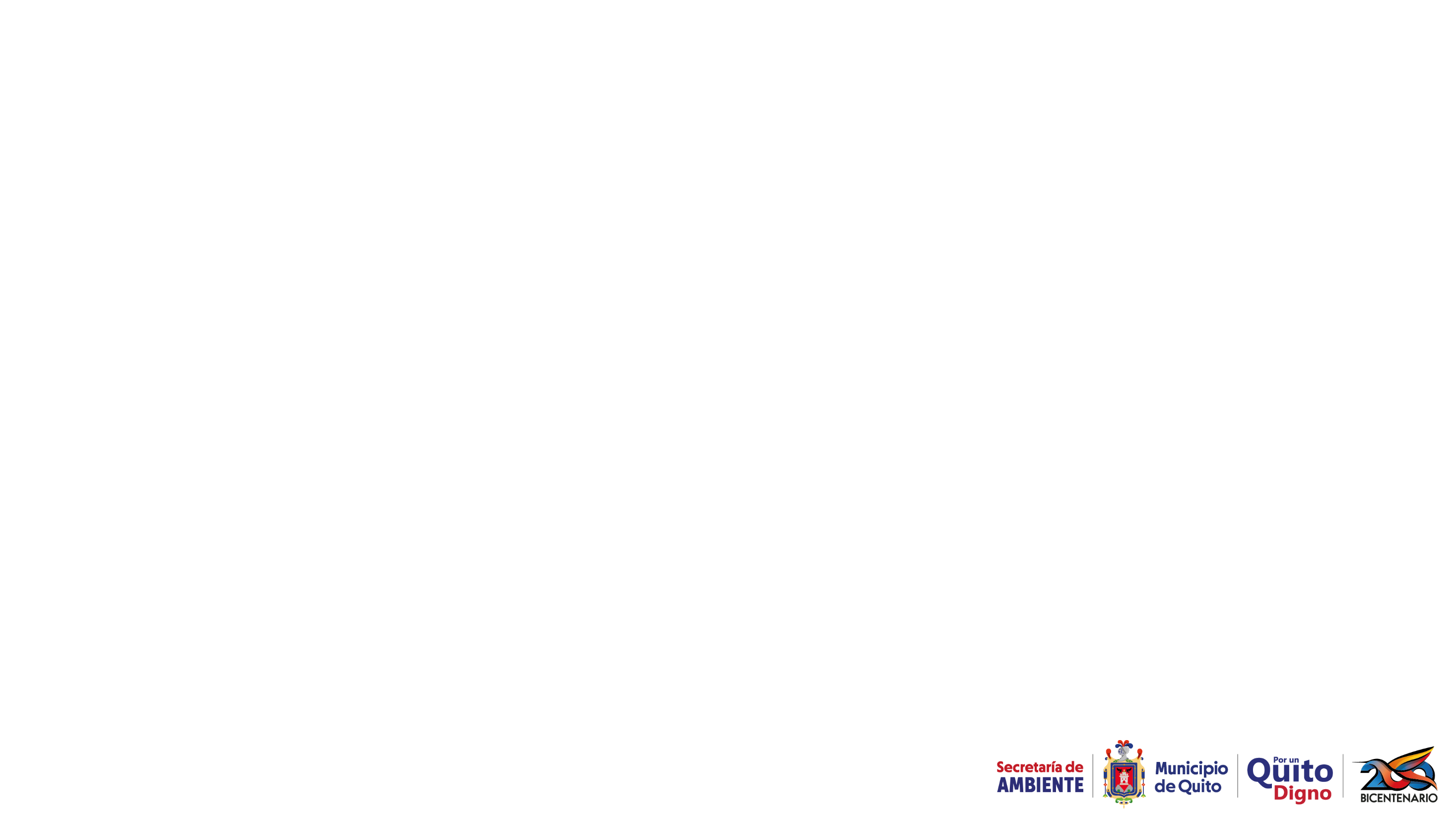 Febrero: Se realizó una mesa de trabajo con GRECI para la identificación de 3 predios para el nuevo complejo ambiental.
Marzo: envío del Informe del nuevo complejo ambiental determinar la prelación.
II semestre: Realizar los estudios técnicos y ambientales para la implementación del nuevo complejo ambiental
Expropiación del terreno determinado en la prelación por parte de GRECI.

Desarrollo de las actividades de disposición final en el nuevo complejo ambiental de acuerdo al diseño y estudios desarrollados.
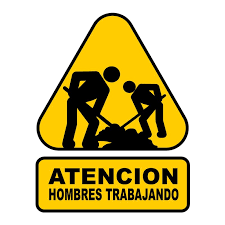 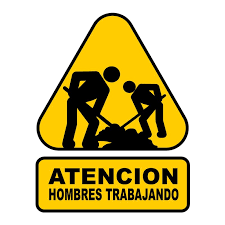 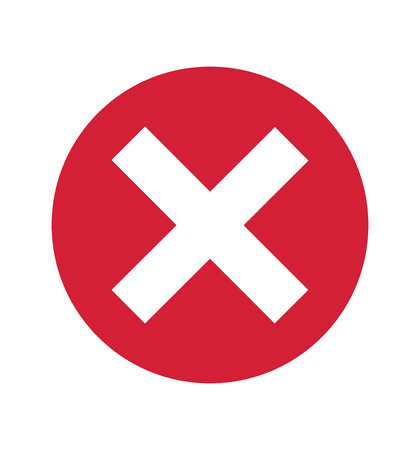 No se cuenta con una planificación a largo plazo para los servicios que brinda la EMGIRS EP
2023
2021
2022
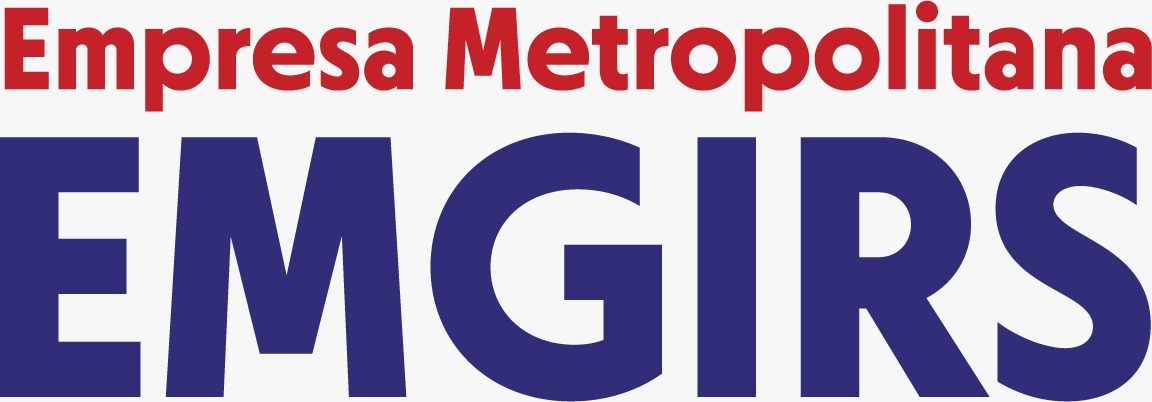 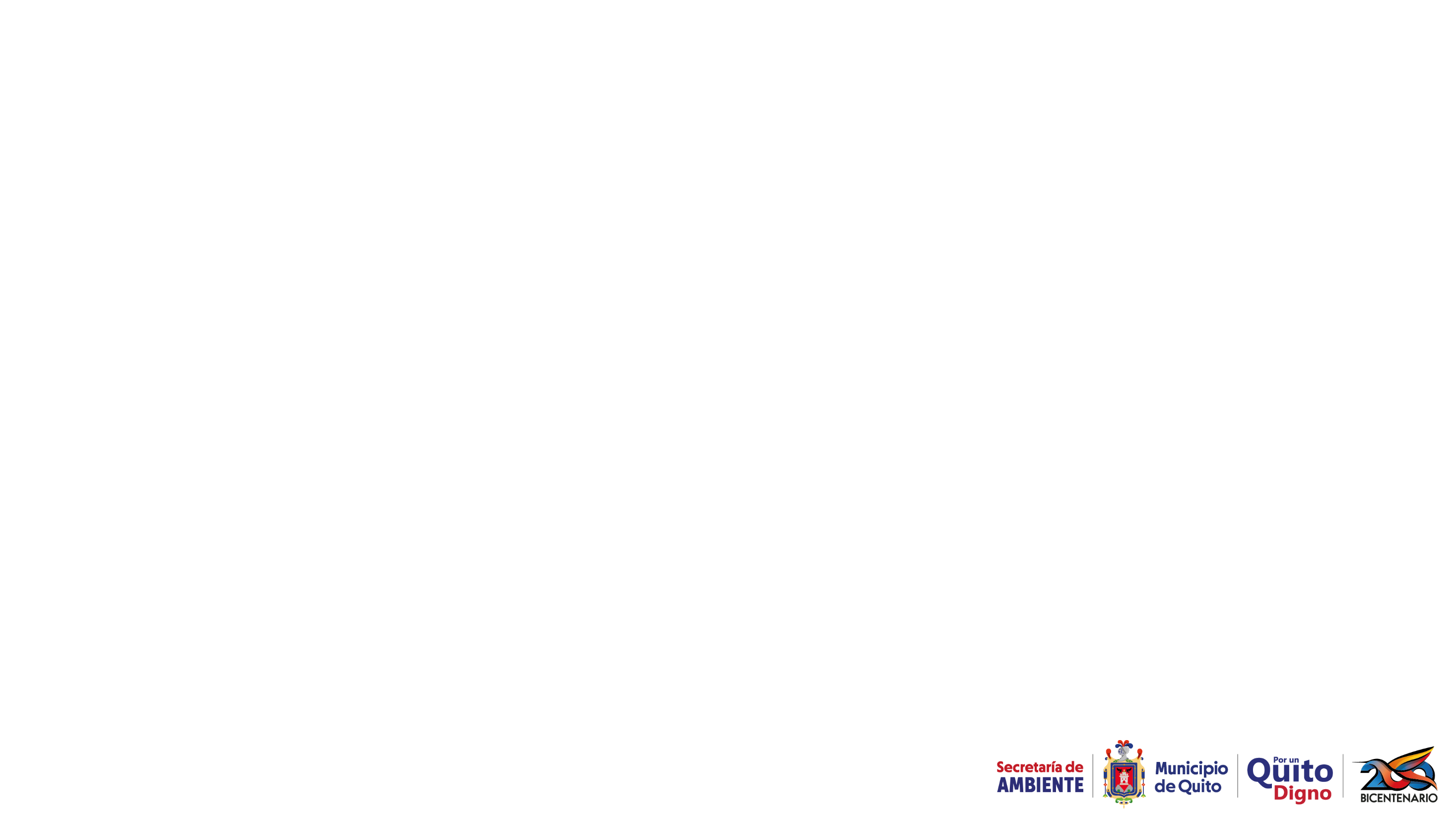 PROCESO SANCIONATORIO
MAATE
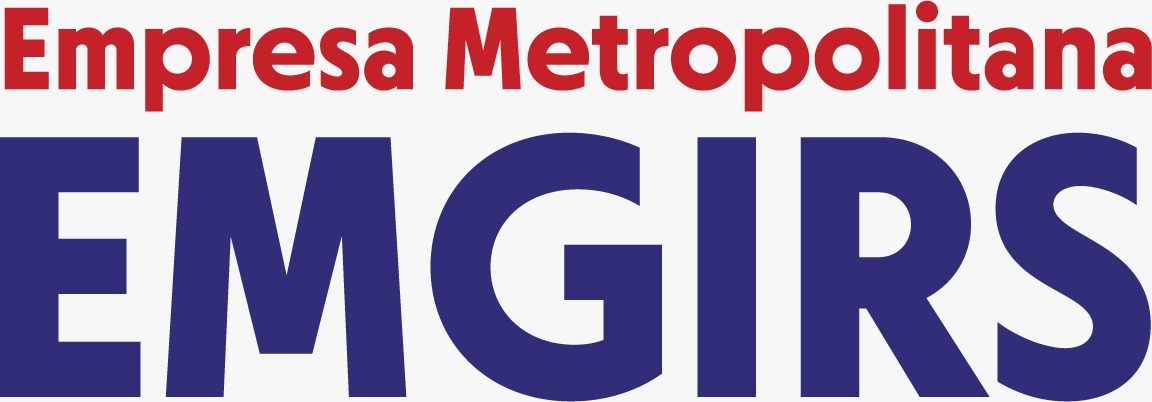 CRONOLOGÍA
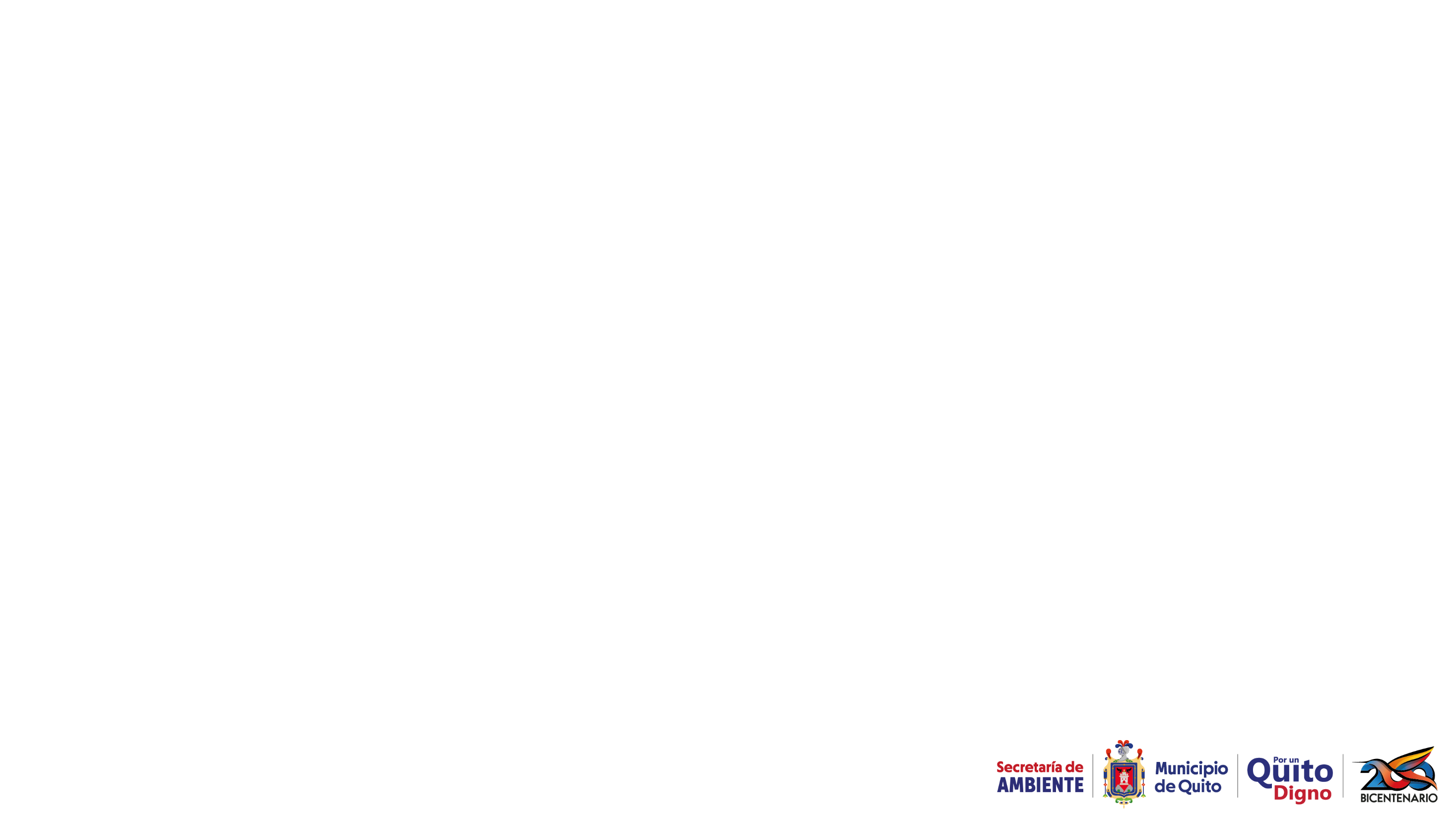 2022
INICIO DE PROCESO 
ADMINISTRATIVO
 NO. 148-2021
Marzo
SANCIÓN RESOLUCIÓN 001-2022
2022
MAATE 07 de marzo solicita se aclare y complete el recurso de apelación.
EMGIRS 11 de marzo presentó aclaración.
2021
INSPECCIÓN
SOLICITUD RECURSO APELACIÓN
Enero
Agosto
2021
2022
MAATE dispone realizar a través de un laboratorio especializado y acreditado por el SAE, toma de muestras que se presume es lixiviado.
El no contar con la autorización administrativa Registro de Generador de Desechos Peligroso.
El incumplimiento del plan de manejo ambiental
El incumplimiento de normas técnicas en el manejo integral de sustancias químicas, residuos y desechos
El incumplimiento de los límites permisibles sobre vertidos, descargas y emisiones.
Febrero
Octubre
MECANISMOS DE DEFENSA
1.Se puede presentar en vía administrativa recurso extraordinario de revisión
2.Se puede presentar demanda subjetiva ante los jueces de lo Contencioso Administrativo y solicitar la nulidad del recurso de 001-2022
EMGIRS 07 feb  solicita suspensión de la sanción  amparada Art.229 COA .
EMGIRS 11 feb presentó recurso de apelación
MAATE: 28 octubre realiza inspección.
MAATE: 16 de diciembre genera el informe técnico de la inspección.
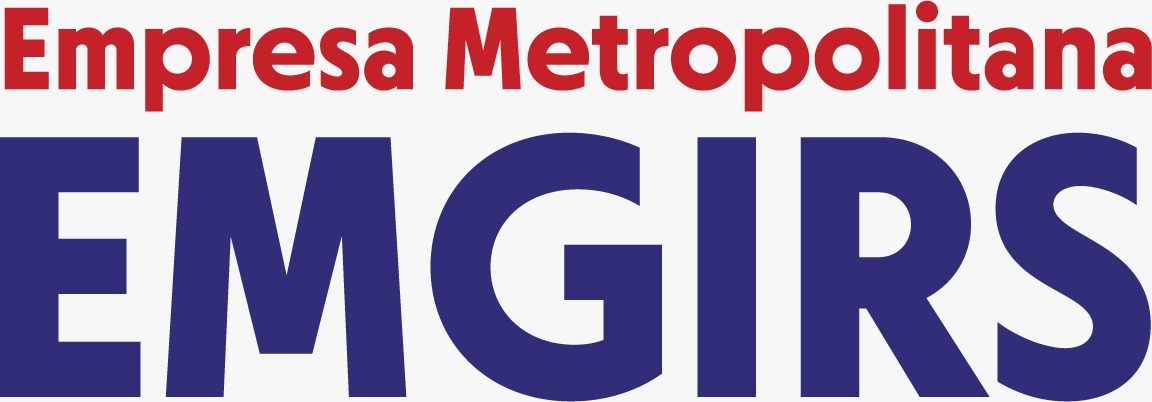 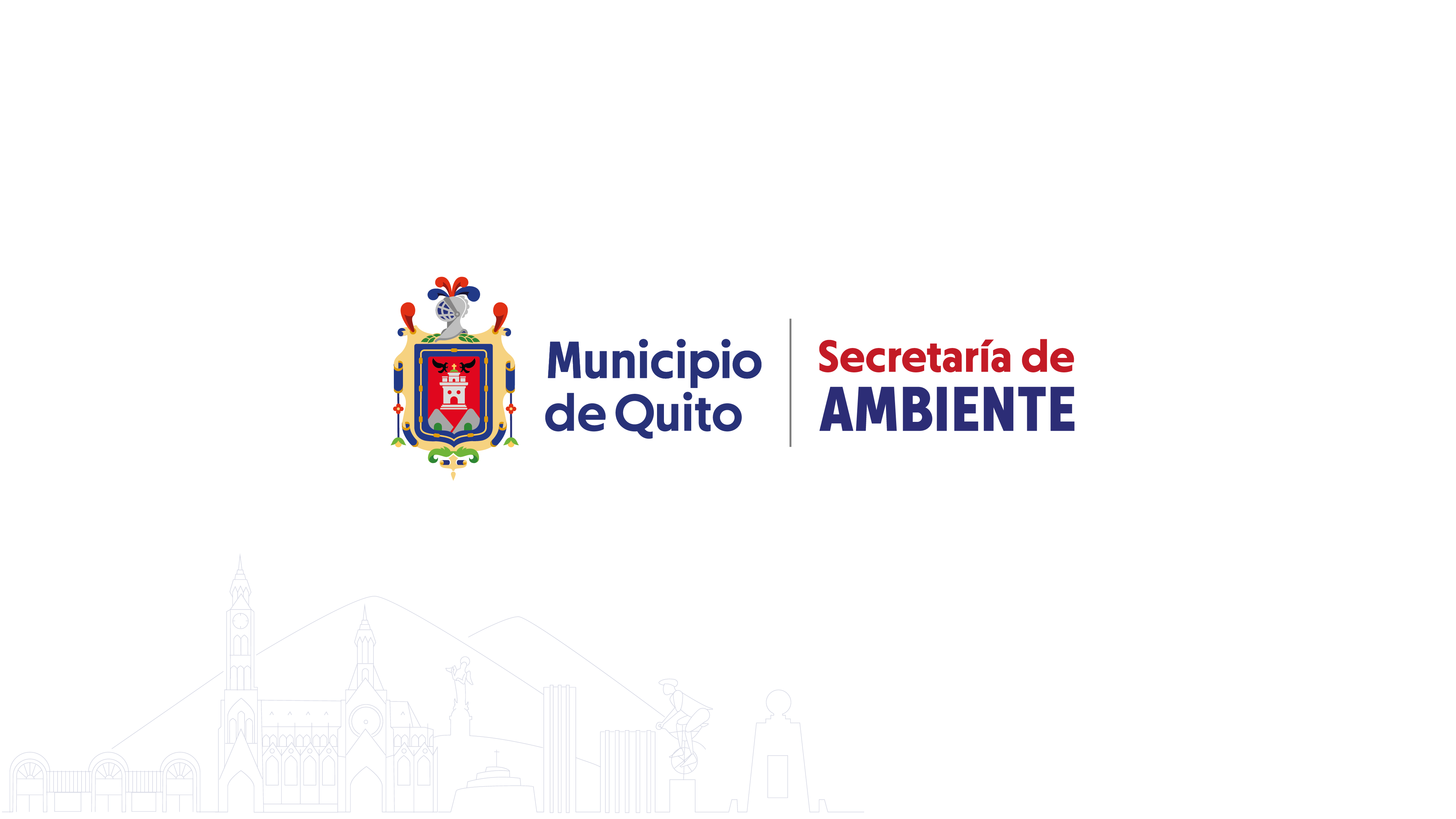 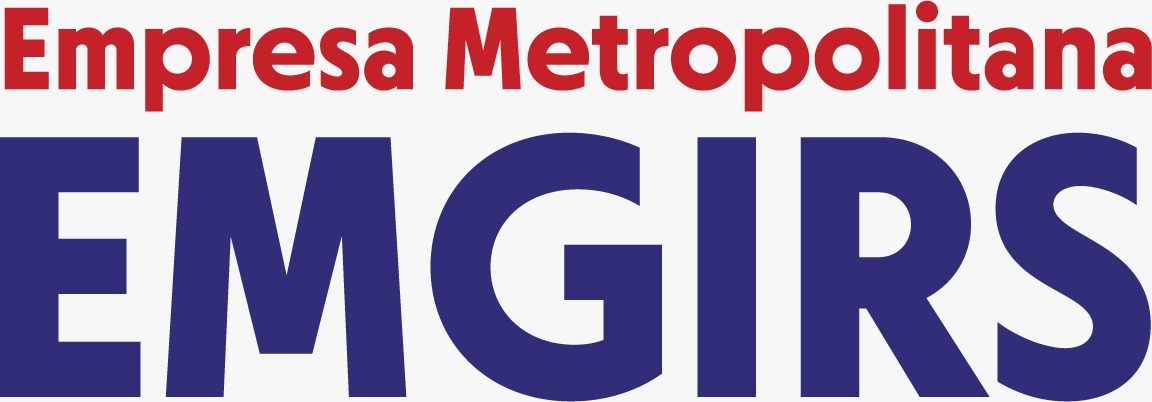